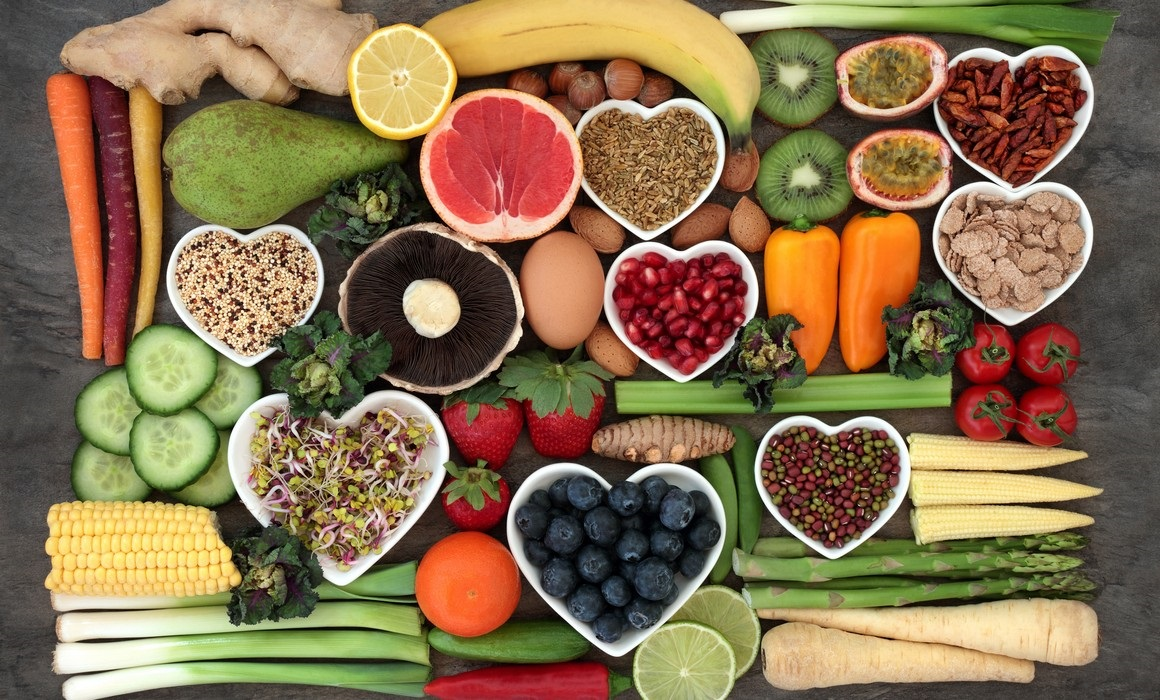 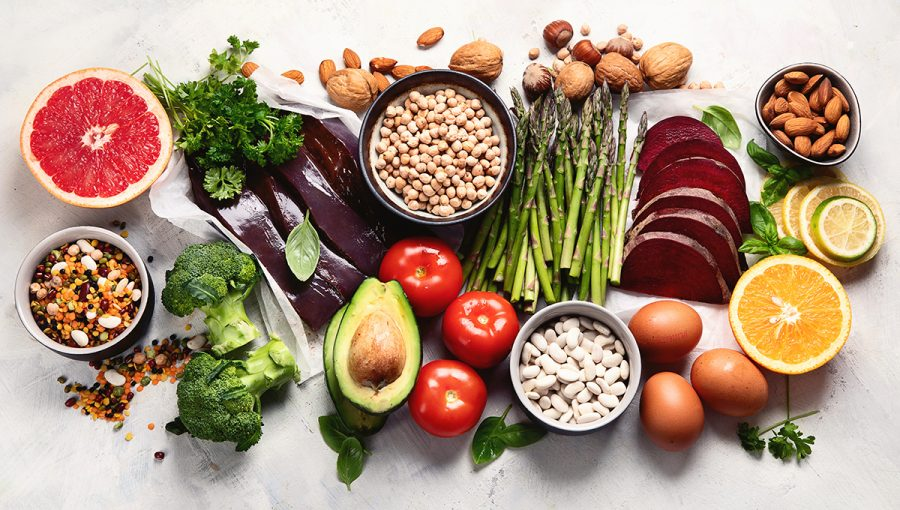 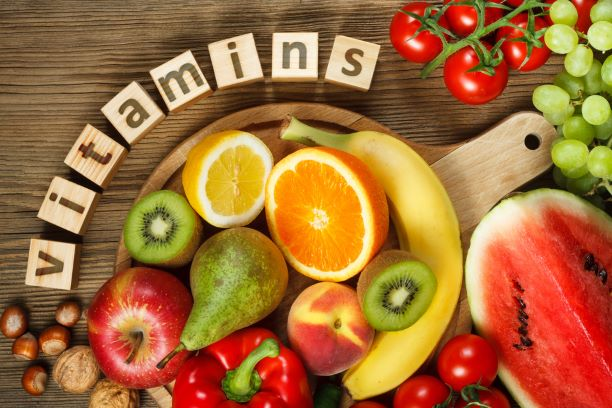 Prezentace DBch
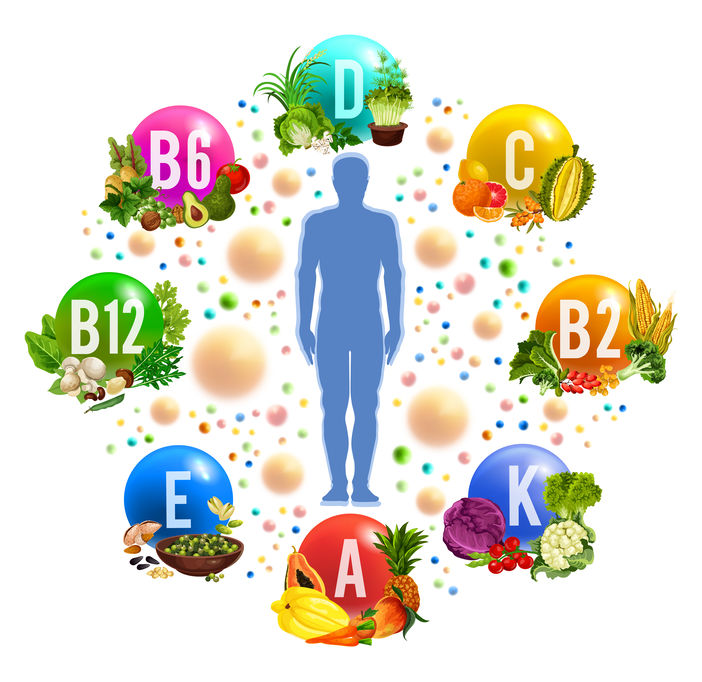 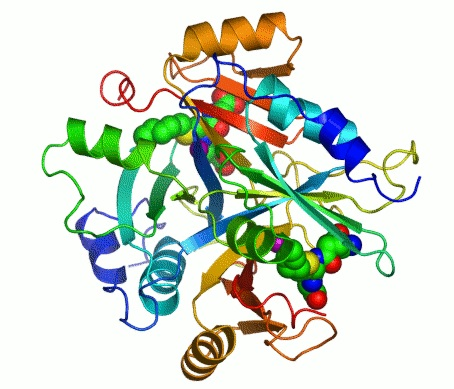 ENZYMY 
VITAMÍNY

3.(4.) ročník SŠ
Tereza Vrbová, Josef Surgota, Jakub Spurný, Václav Gerstner
JAK TO MÁME S RVP?
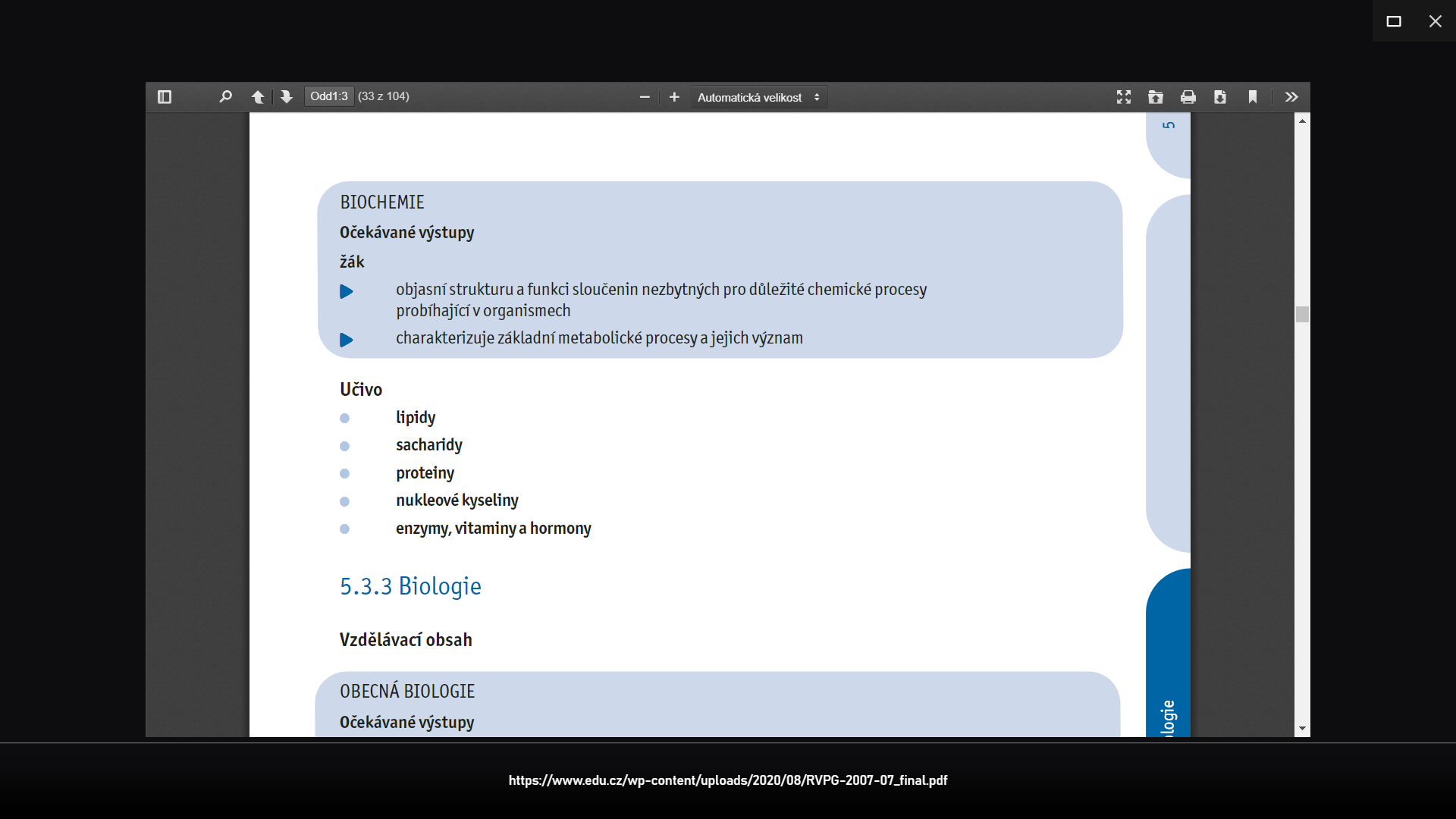 Gymnázium Arabská, Praha 6 
 enzymy, vitamíny a hormony - rozdělení, význam, regulace procesů v organismu 
Gymnázium Oty Pavla, Praha 5
dynamická biochemie (biochemické děje) - enzymy, vitamíny, hormony 
Gymnázium Na Vítězné pláni, Praha 4
enzymy, vitamíny 
Gymnázium Olomouc
4. ročník osmiletého studia:- interpretuje význam enzymů, hormonů, vitamínů A, B, C, D, E- uvede zdroje vitamínů A, B, C, D, E v potravě
3. a 4. ročník čtyřletého studia:- vysvětlí funkci biokatalyzátorů- interpretuje význam enzymů pro živé organismy- vysvětluje pojem aktivní místo enzymu- uvádí princip enzymové reakce- vyjadřuje podmínky enzymové aktivity
Gymnázium Václava Beneše Třebízského, Slaný 
enzymy, vitamíny a hormony - vysvětlí mechanismus působení, třídění a názvosloví enzymů, regulace a aktivity enzymů
uvede souvislost mezi metabolismem a vitamíny
Zařazení v ŠVP
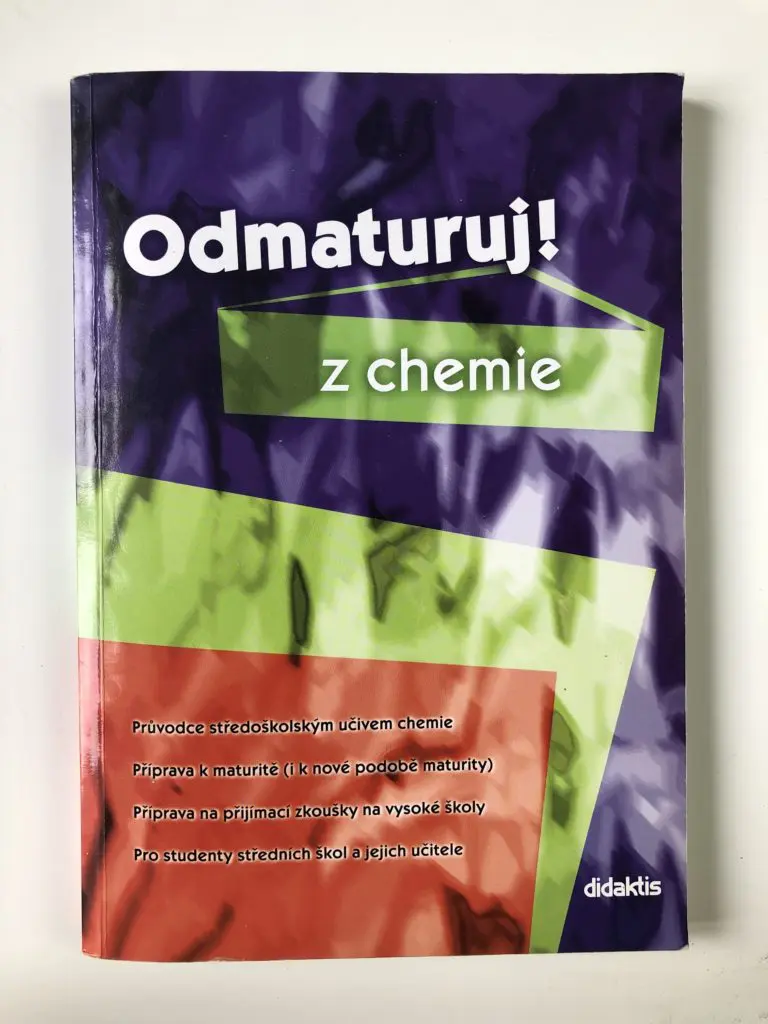 ANALÝZA UČEBNIC
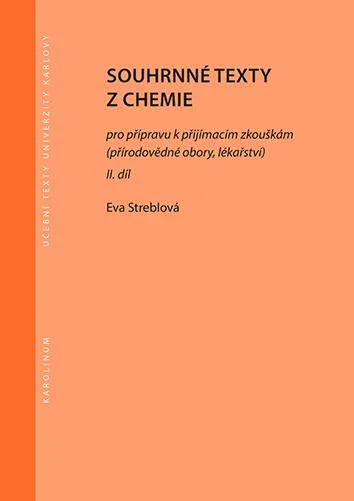 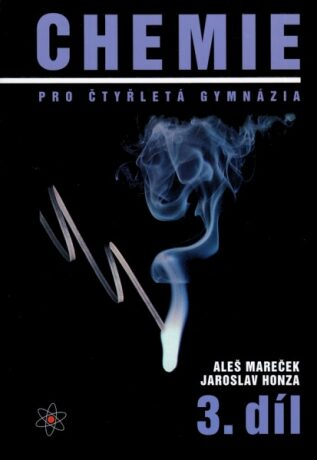 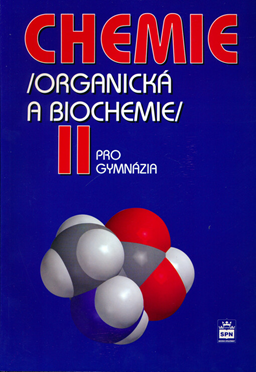 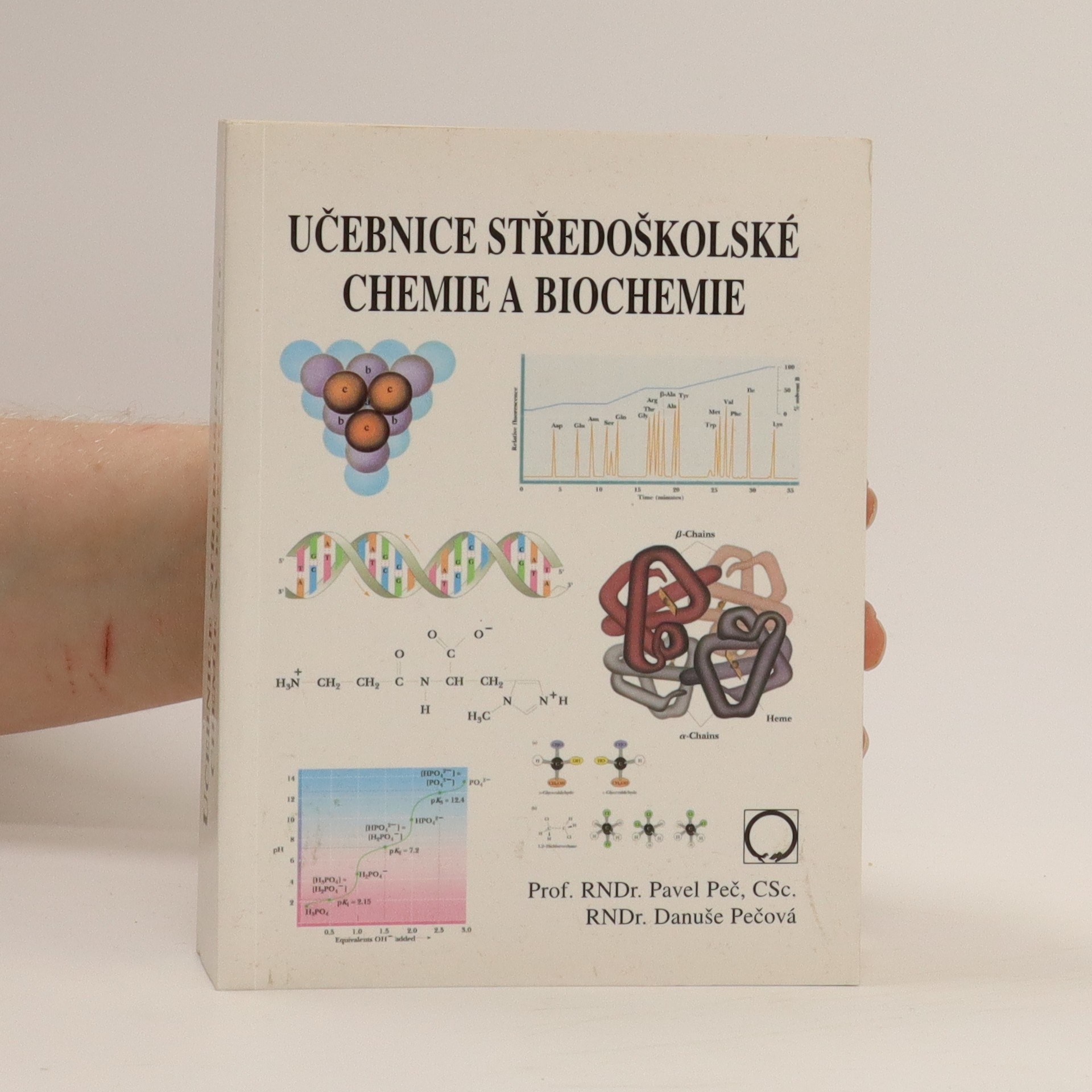 ENZYMY
JAKÁ TÉMATA SE OBJEVUJÍ?
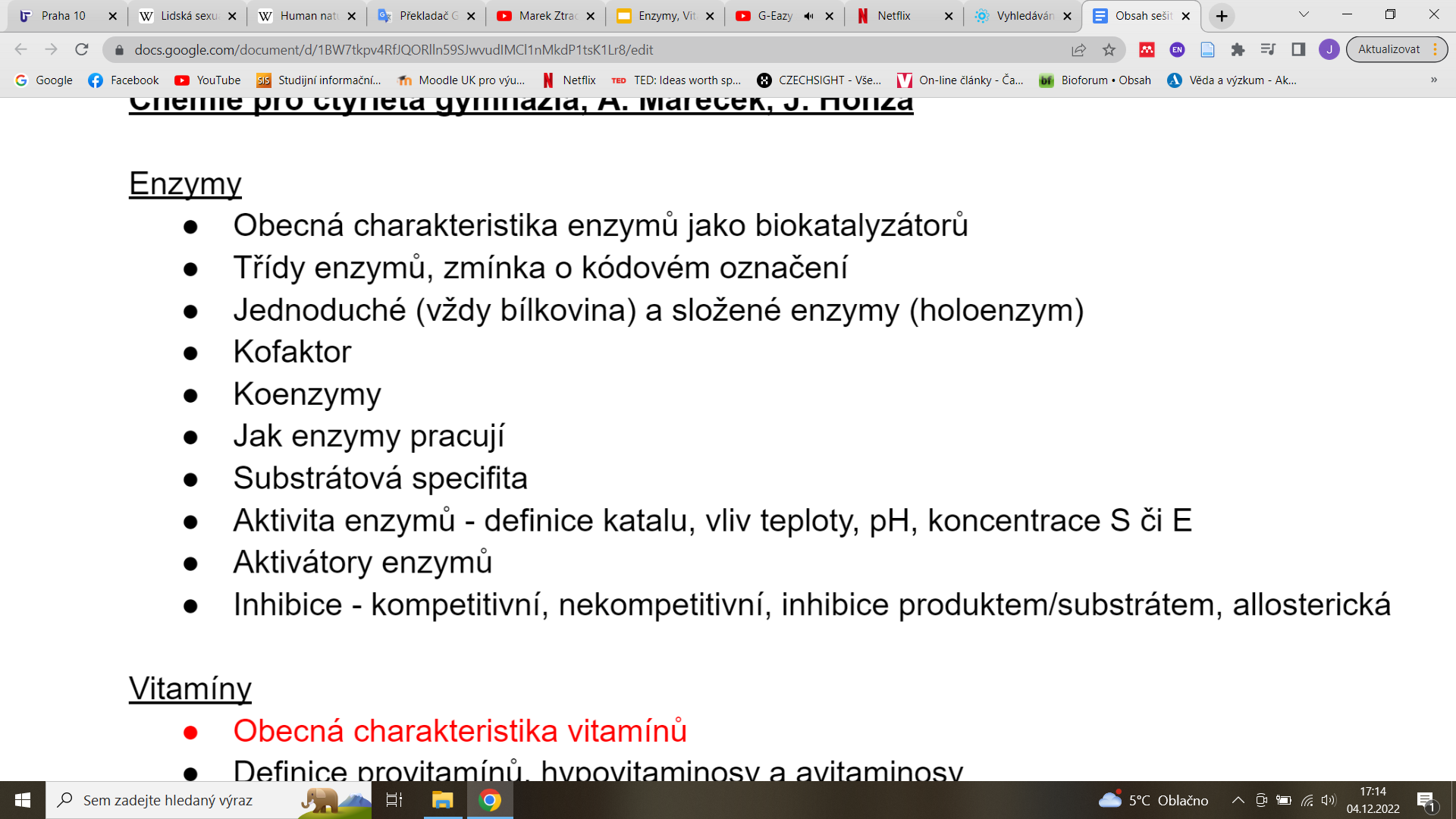 VITAMINY
JAKÁ TÉMATA SE OBJEVUJÍ?
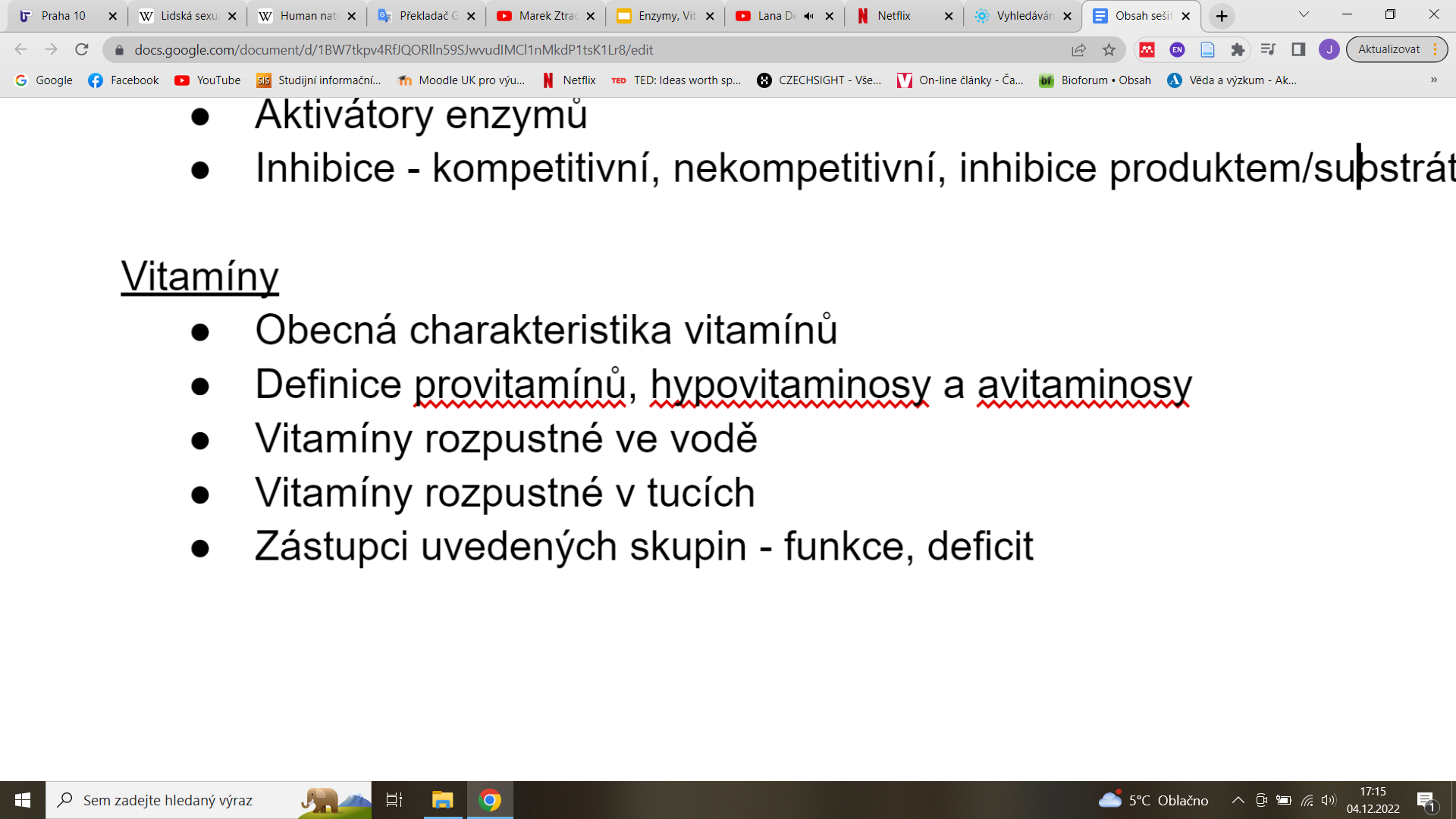 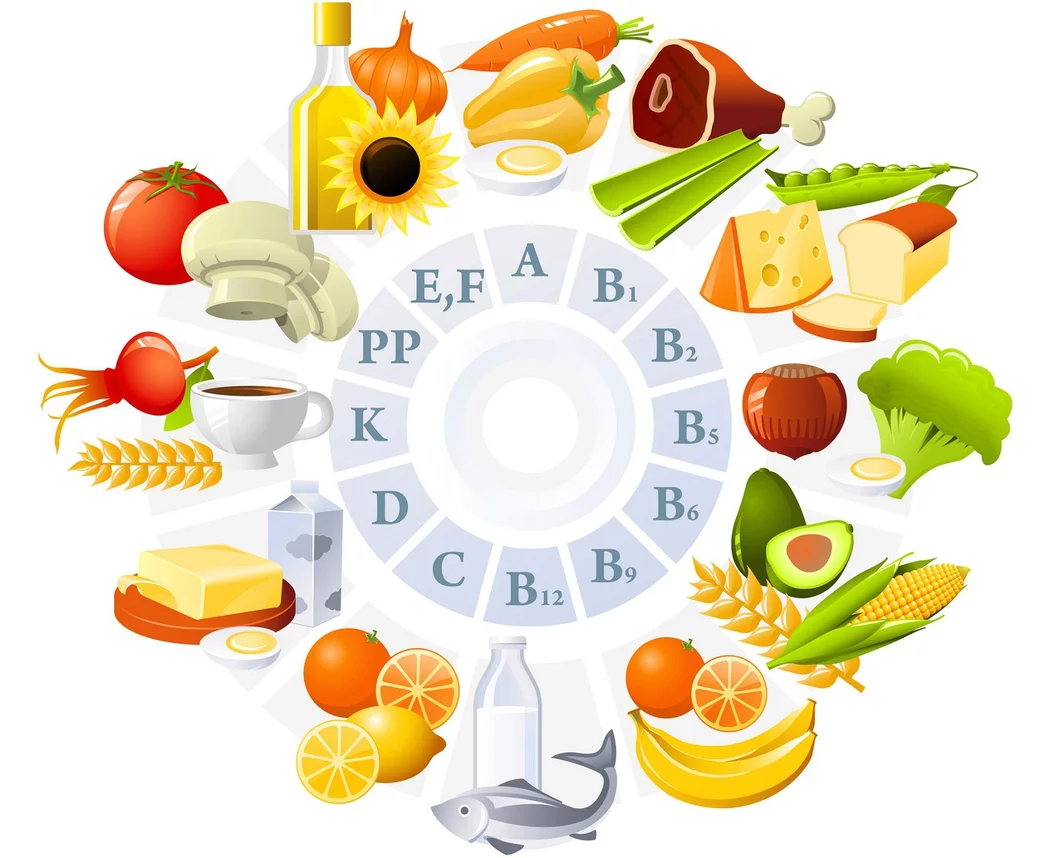 ANALÝZA NAŠICH SEŠITŮ
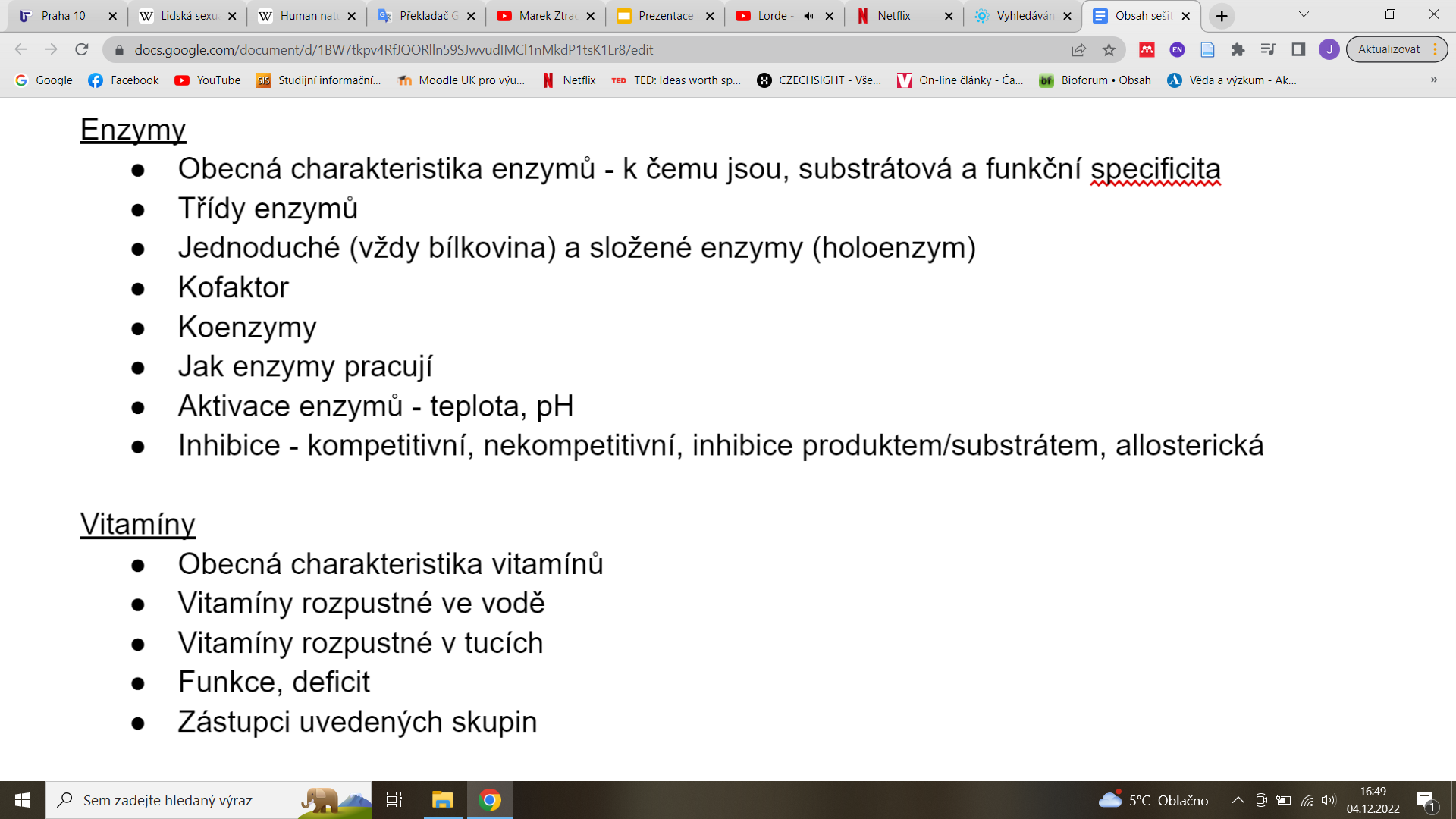 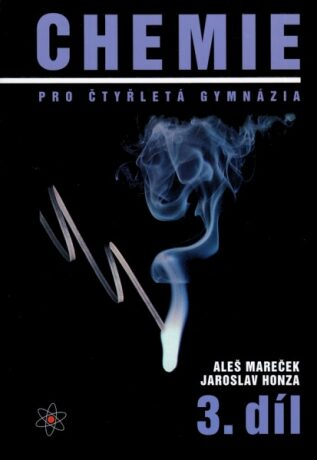 ENZYMY
Co by si studenti měli odnést z ENZYMŮ?
3 VH
studenti vysvětlí roli biokatalyzátorů v organismu
studenti popíší princip enzymové katalýzy a její regulace
studenti vyjmenují alespoň 1 zástupce z každé skupiny enzymů a popíší jeho funkci
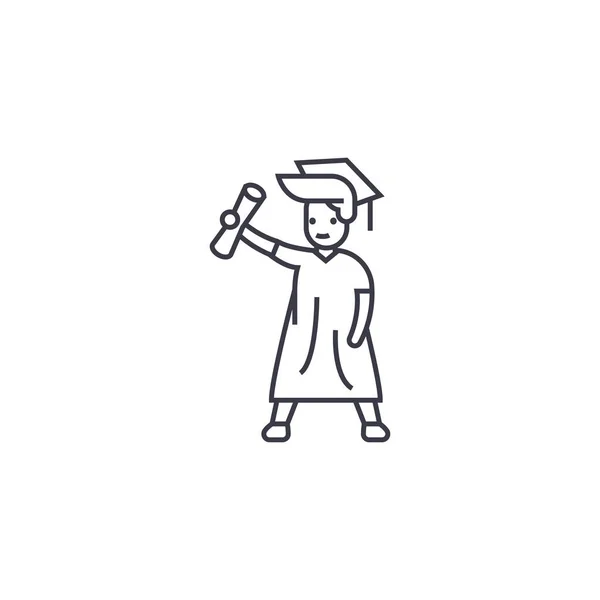 ENZYMY - koncept první hodiny
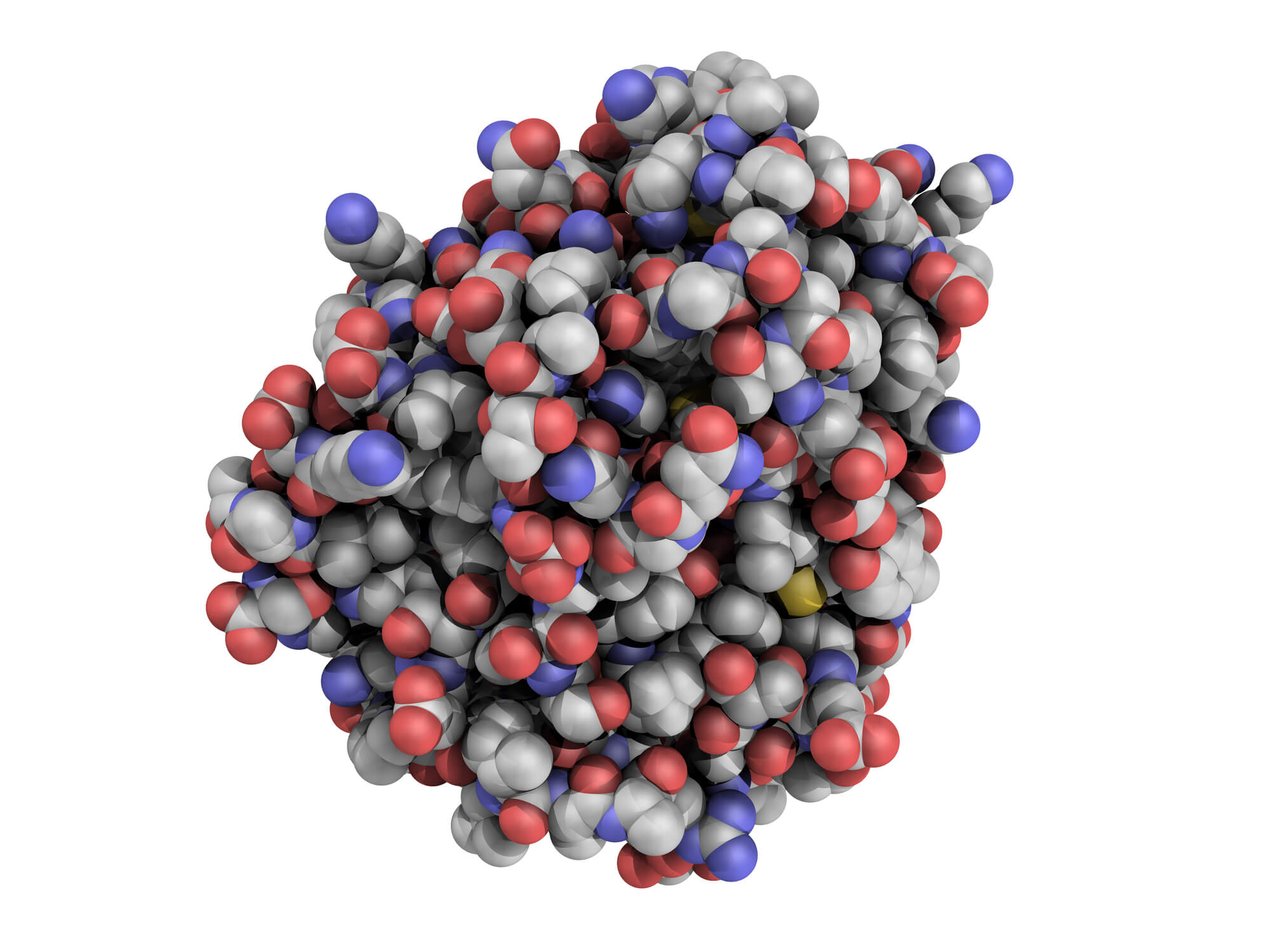 biokatalyzátory
struktura enzymů
enzymová katalýza
pokus - důkaz katalázy v bramboru
aktivita - Role-playing
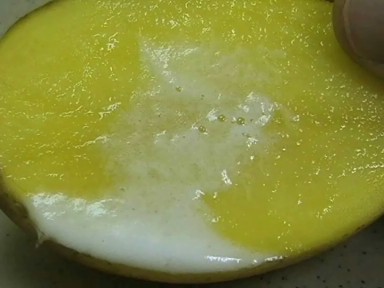 ENZYMY - pokus
důkaz katalázy v bramboře
Enzymy jsou specifické biokatalyzátory metabolických procesů v organismech. Jsou to látky bílkovinné povahy. Jako katalasy označujeme enzymy, schopné katalyzovat například disproporcionaci peroxidu vodíku na vodu a kyslík. Katalasová aktivita je velmi rozšířená a rozklad peroxidu vodíku probíhá často velmi živě.
inspirováno: http://kch.zf.jcu.cz/didaktika/biochem/index.htm
3% roztok peroxidu vodíku
omytou bramborovou hlízu rozřízneme na dvě části - na řeznou plochu kápneme 2-3 kapky roztoku peroxidu vodíku a pozorujeme průběh reakce
katalasová aktivita je indikována uvolňováním bublinek O2
ENZYMY - aktivita - Role-playing
studenti se rozdělí na poloviny - první polovina hraje substrát - druhá polovina se rozdělí na enzymy a inhibitory
zobrazení schématu enzymové katalýzy a role inhibitoru
pokyn - studenti-substráty se pohybují po třídě a studenti-enzymy je hledají a spojují - zároveň studenti-inhibitoři se snaží spojit s enzymem a zabránit mu vázat substrát
po nějaké době (cca 2-3min) konec a reflexe role enzymů a inhibitorů
ENZYMY - koncept druhé hodiny
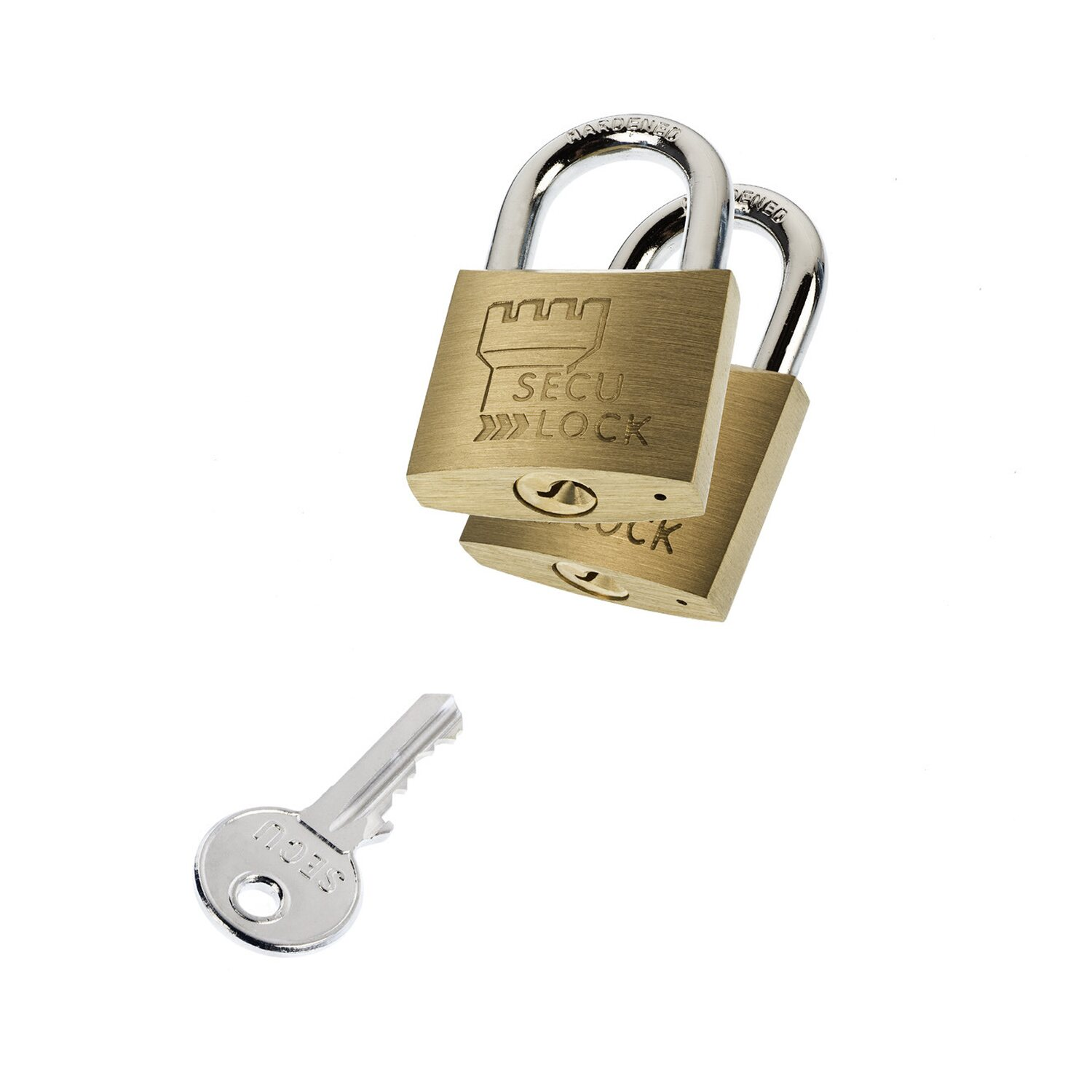 enzymová specifita
enzymová regulace a inhibice enzymů
pracovní list - čas na doplnění (samostatná práce)
aktivita - Sběrač informací
ENZYMY 
- pracovní list
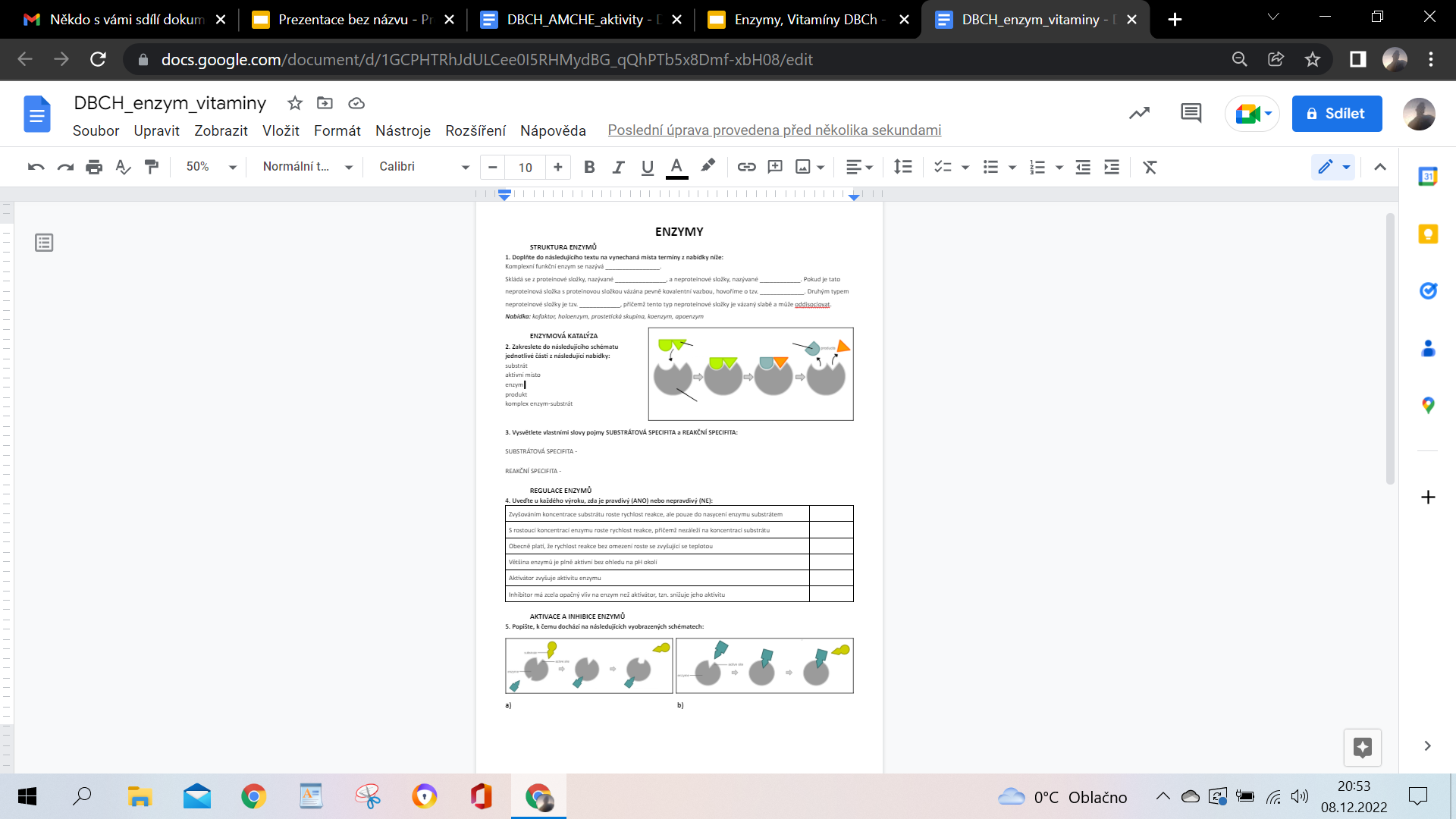 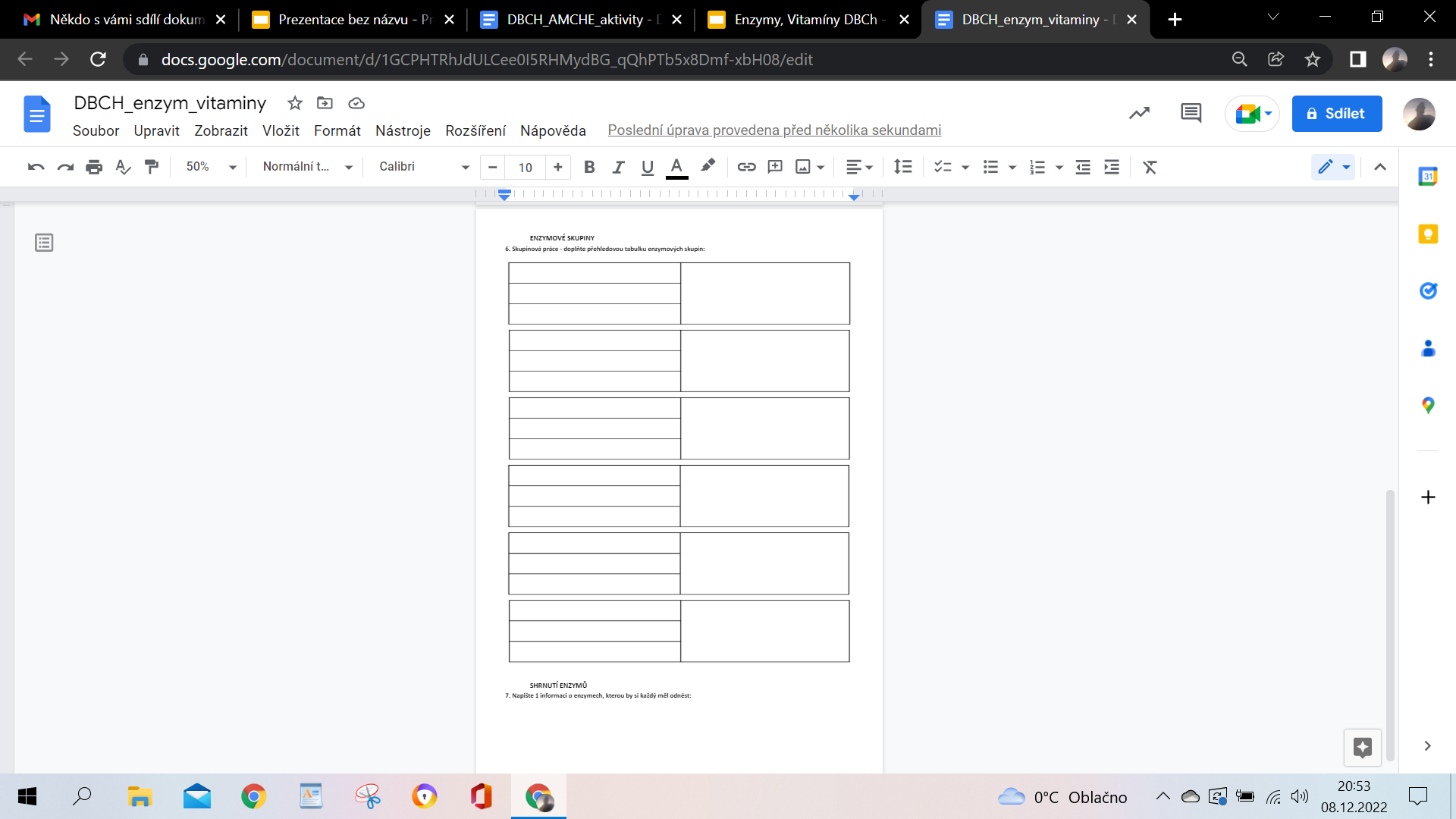 ENZYMY - aktivita - Sběrač informací
studenti se rozdělí do skupin (dvojic/trojic) 
chodí si po 1 pro informace ke stolu vepředu
informace rozstříhané na papírcích - opisují je a následně nosí zpět do skupiny, kde je ostatní skládají do 6 skupin enzymů
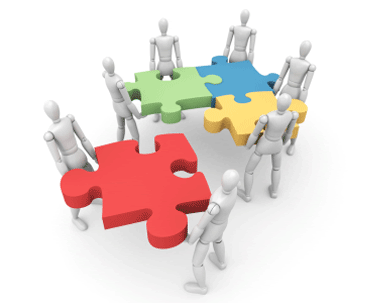 CMIARE
C - student rozdělí jednotlivé typy enzymů podle jejich funkce
M - skupinová práce, kooperace
I - viz. předchozí slide
A - získávání aktivit pro reflexi, sledování a doplňování informací
R - usměrnění a prohloubení učení studentů
E - dosáhli jsme stanoveného cíle?
ENZYMY - koncept třetí hodiny
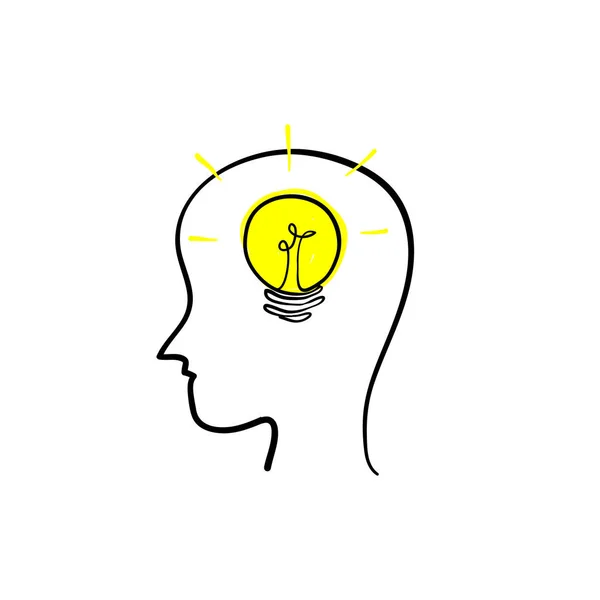 jednotlivé typy enzymů a jejich význam
doplnění a reflexe pracovního listu
pokus - amyláza
shrnutí enzymů a jejich významu pro organismus
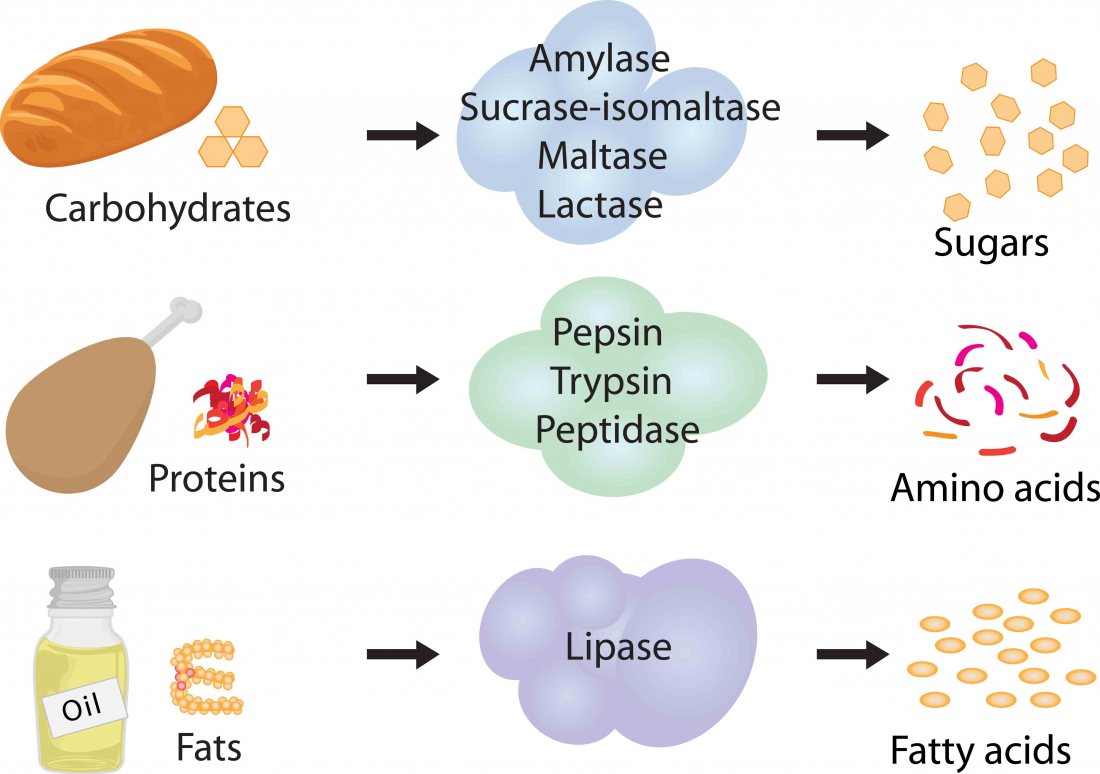 PROPOJENÍ ENZYMŮ
s ŽIVOTEM
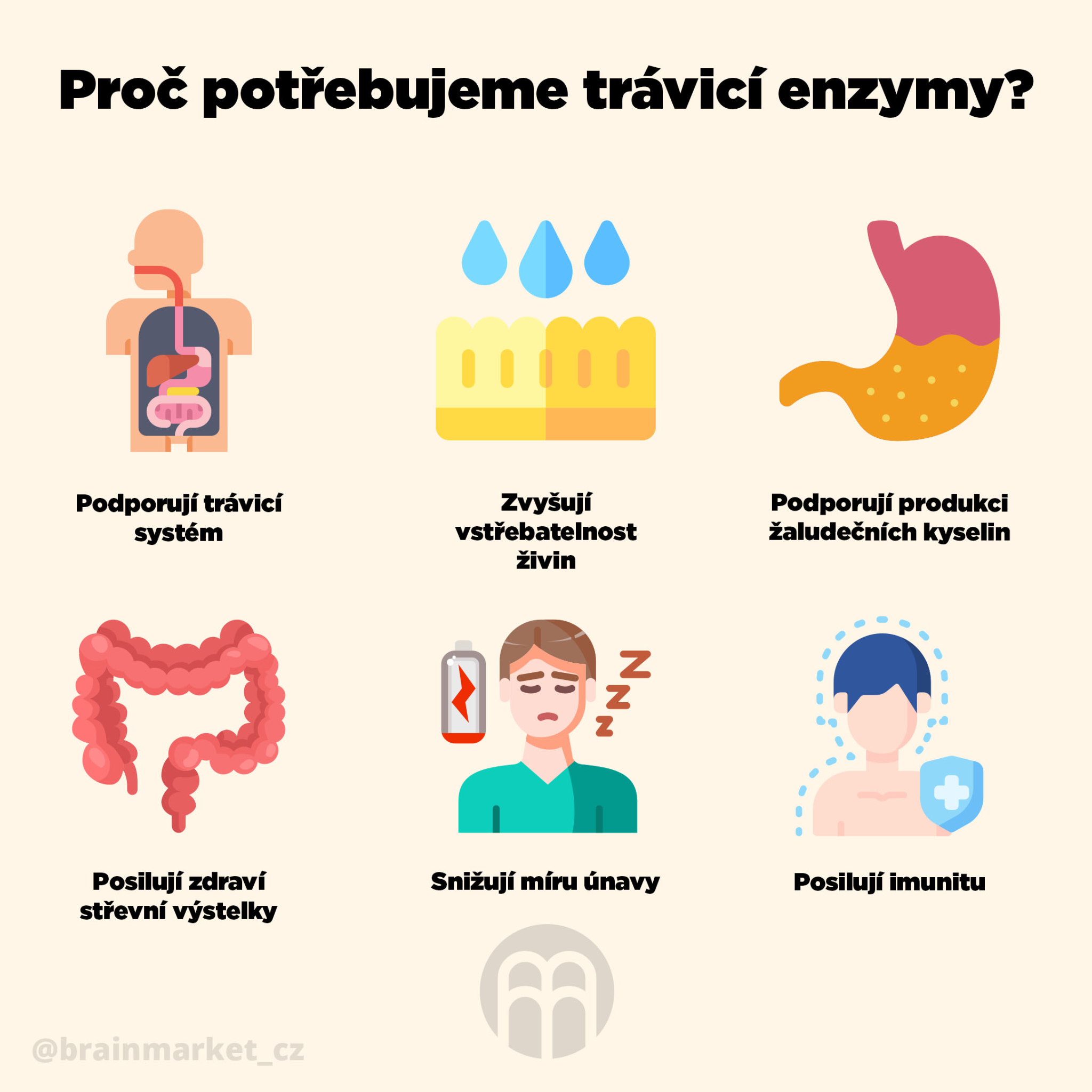 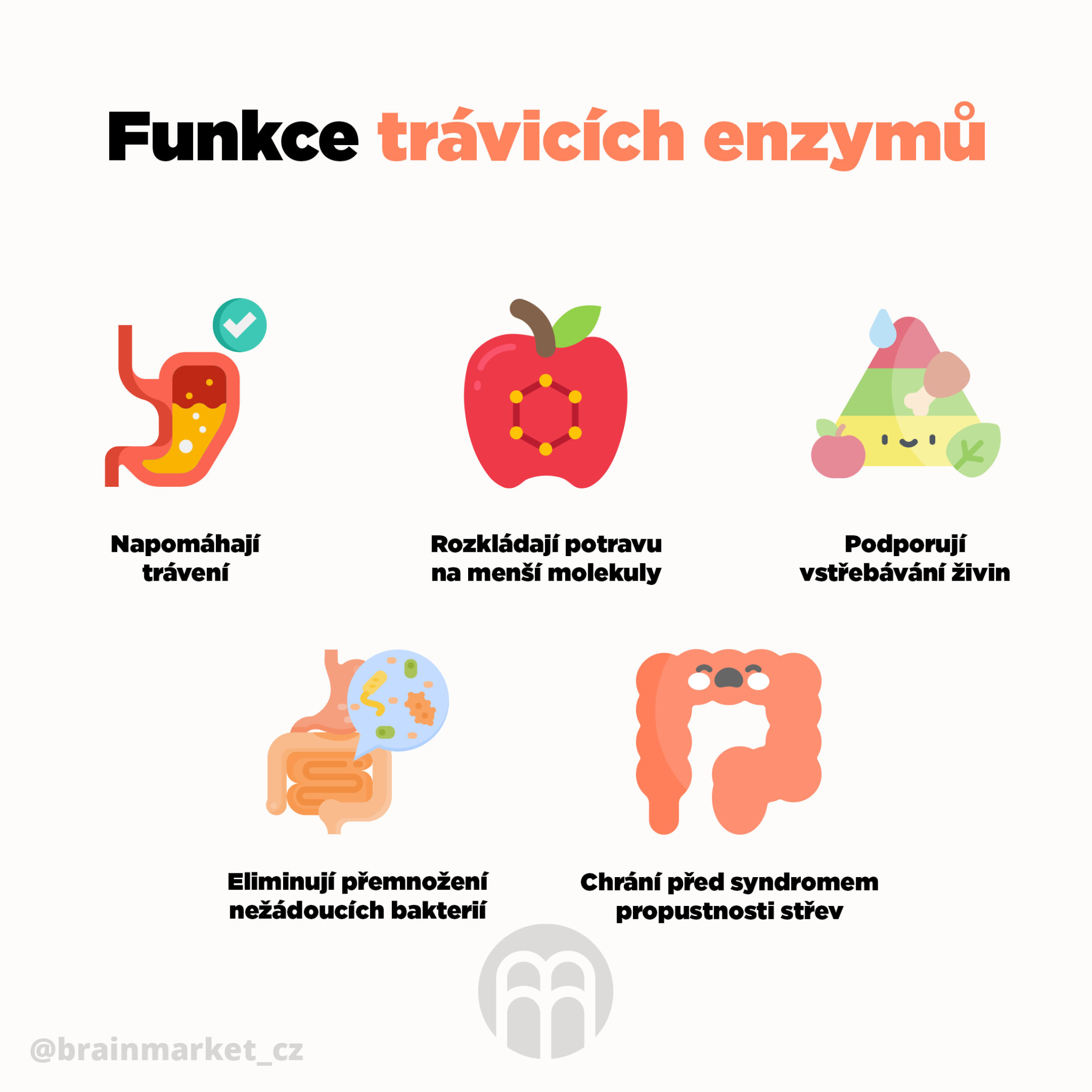 ENZYMY - pokus I.
důkaz amylázy ve slinách
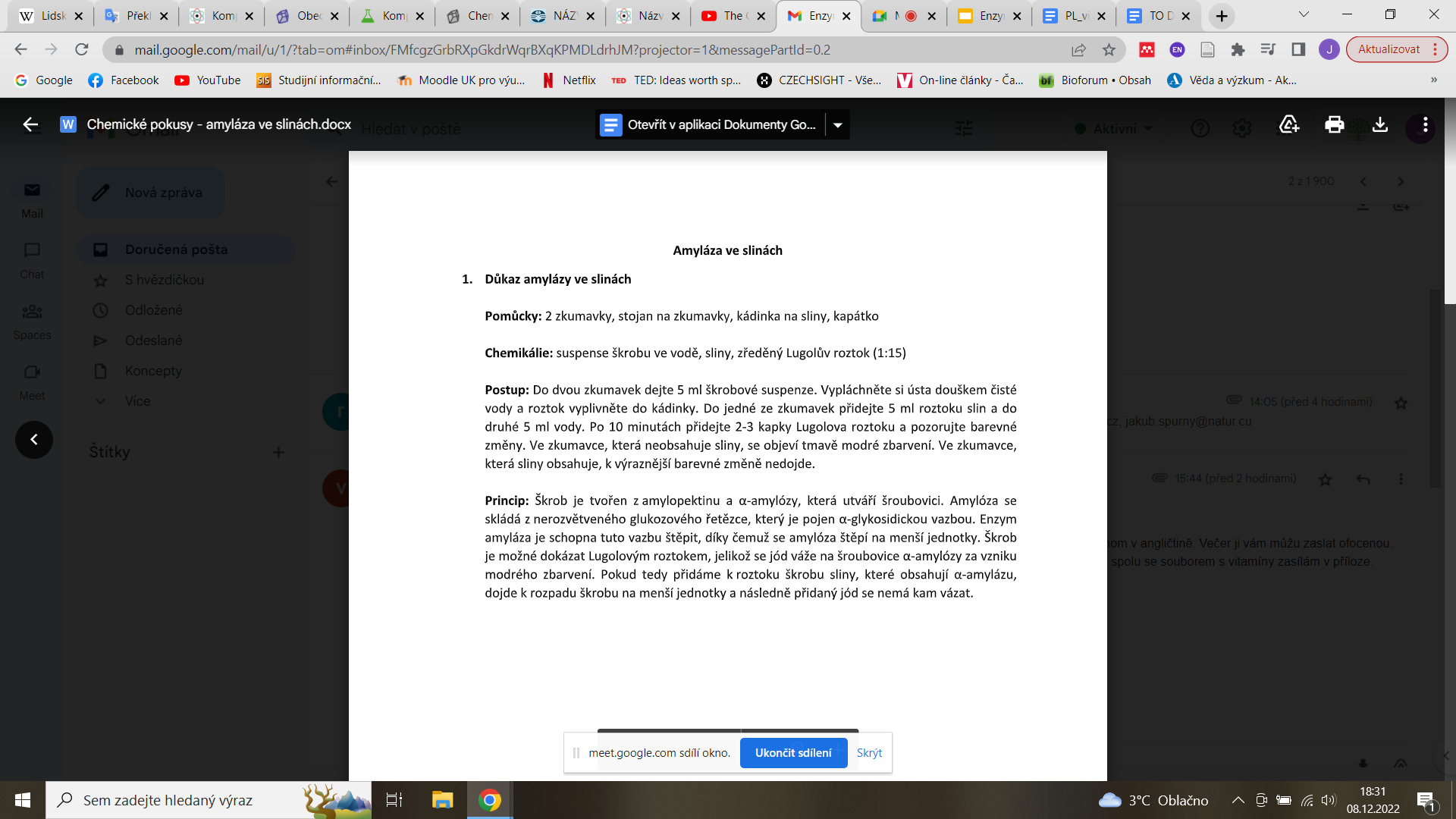 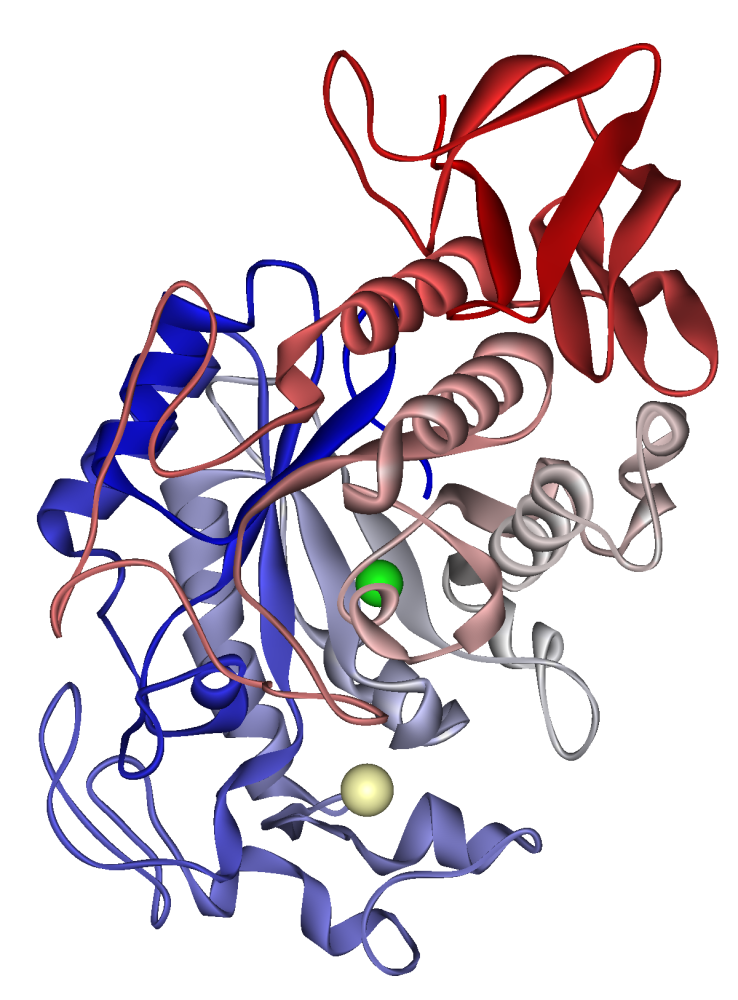 ENZYMY - pokus II.
funkce amylázy při různém pH
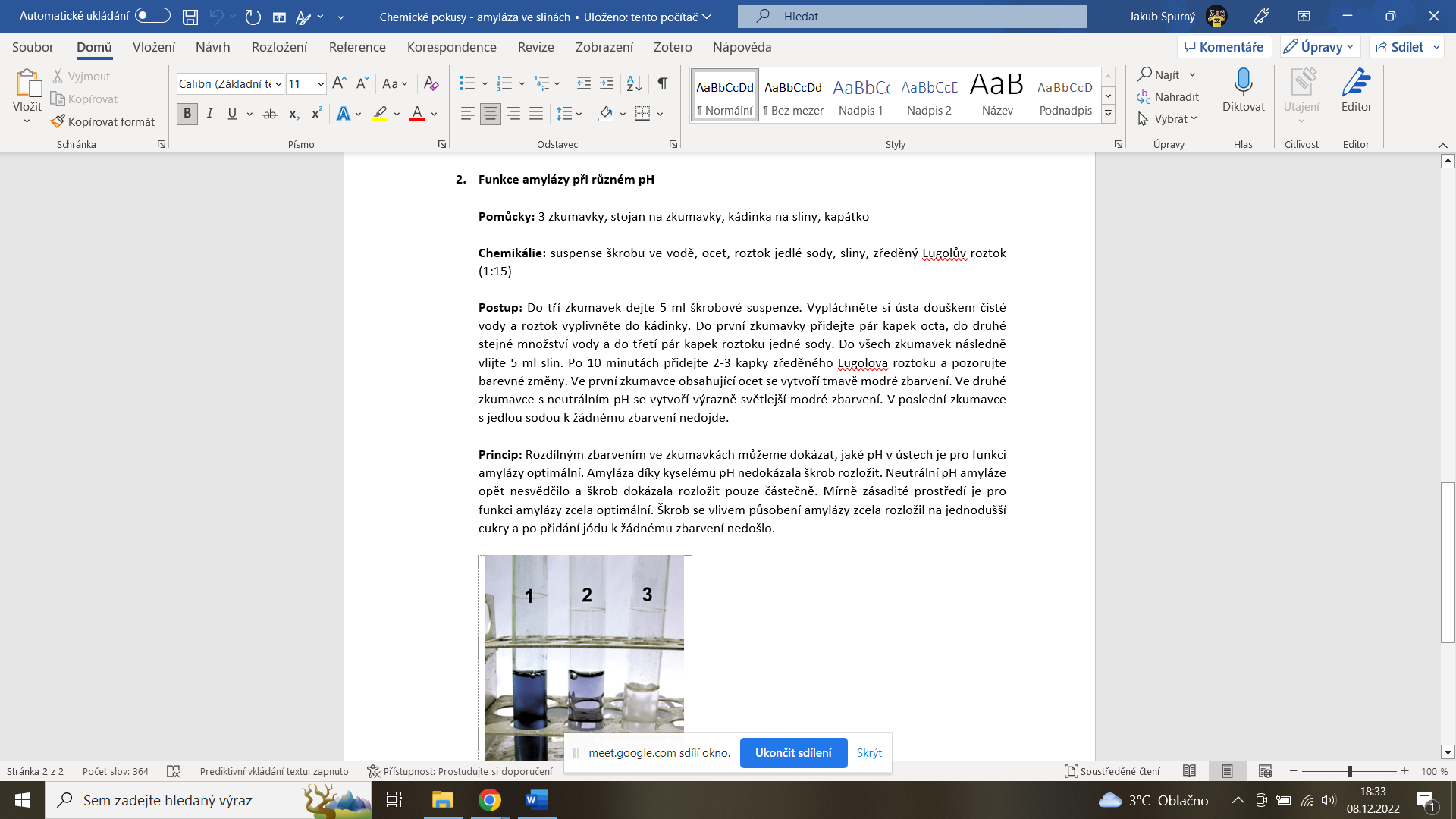 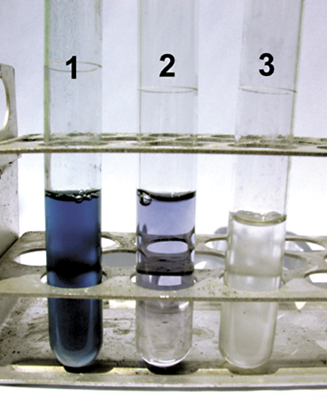 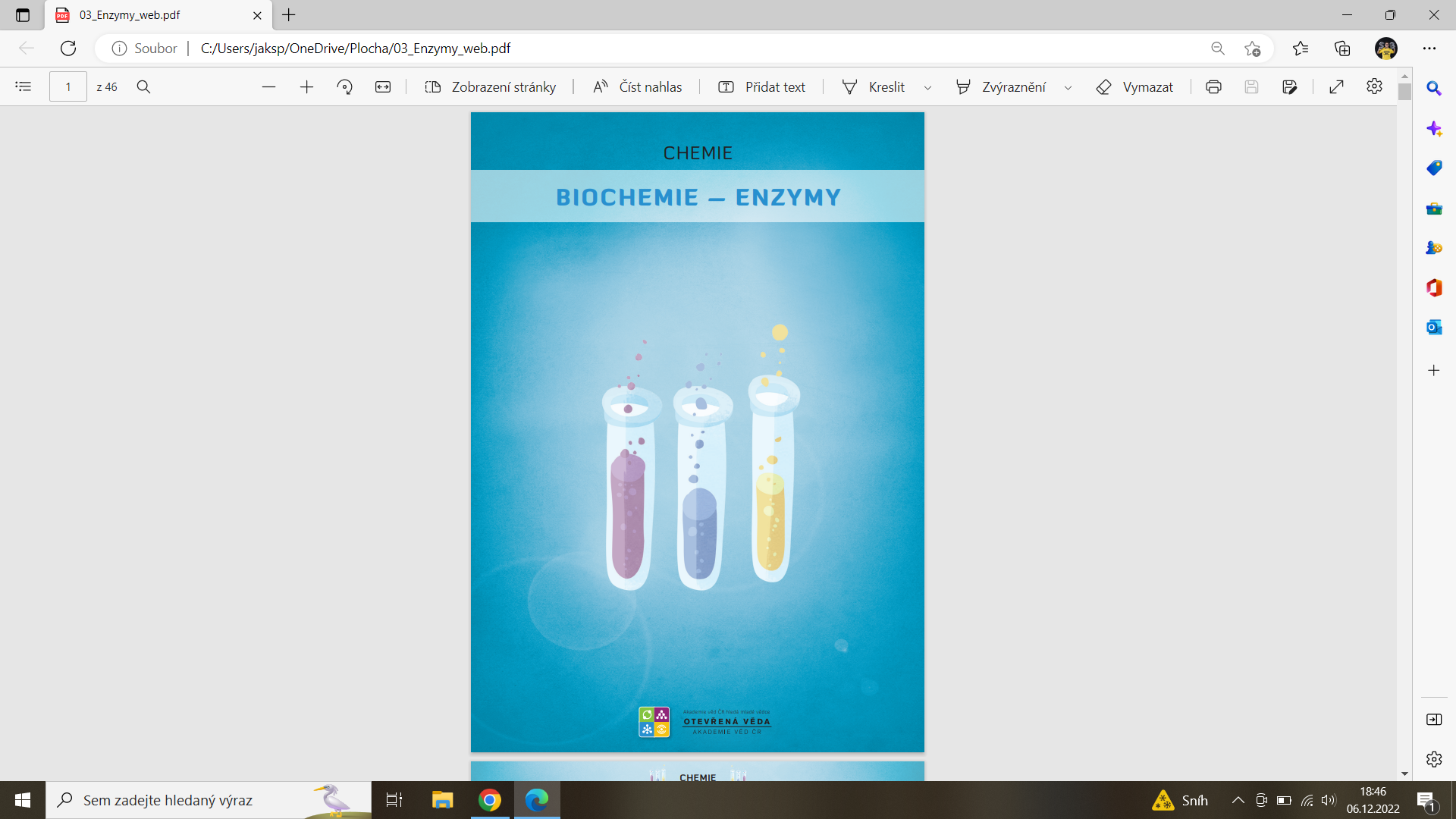 NĚCO NAVÍC?
VITAMINY
Co by si studenti měli odnést z VITAMINŮ?
2 VH
studenti definují roli vitamínů v organismu
studenti rozlišují vitamíny rozpustné ve vodě a v tucích
studenti znají hlavní zástupce vitamínů důležitých pro člověka, jejich zdroje a projevy nedostatku
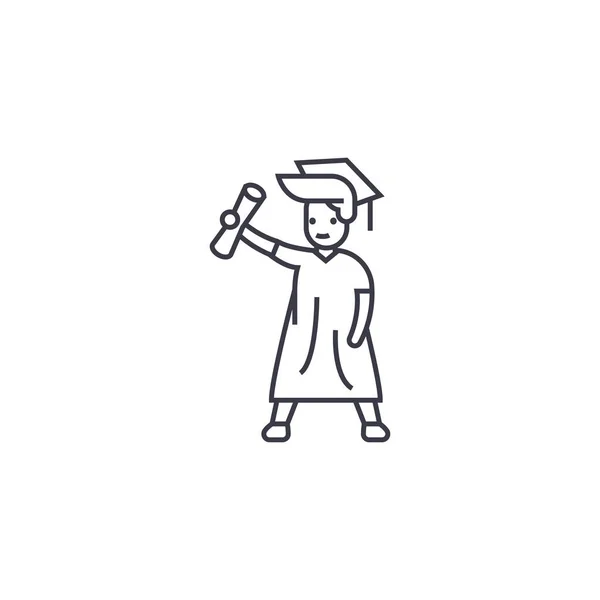 VITAMINY - koncept první hodiny
“Probírali jsme bílkoviny, sacharidy, tuky - kam spadají vitaminy?”
“Co vše již víme o vitaminech, jaké známe a jak se projevuje jejich nedostatek?”
dialogická výuka a skupinová práce
skupinová prezentace + pracovní list
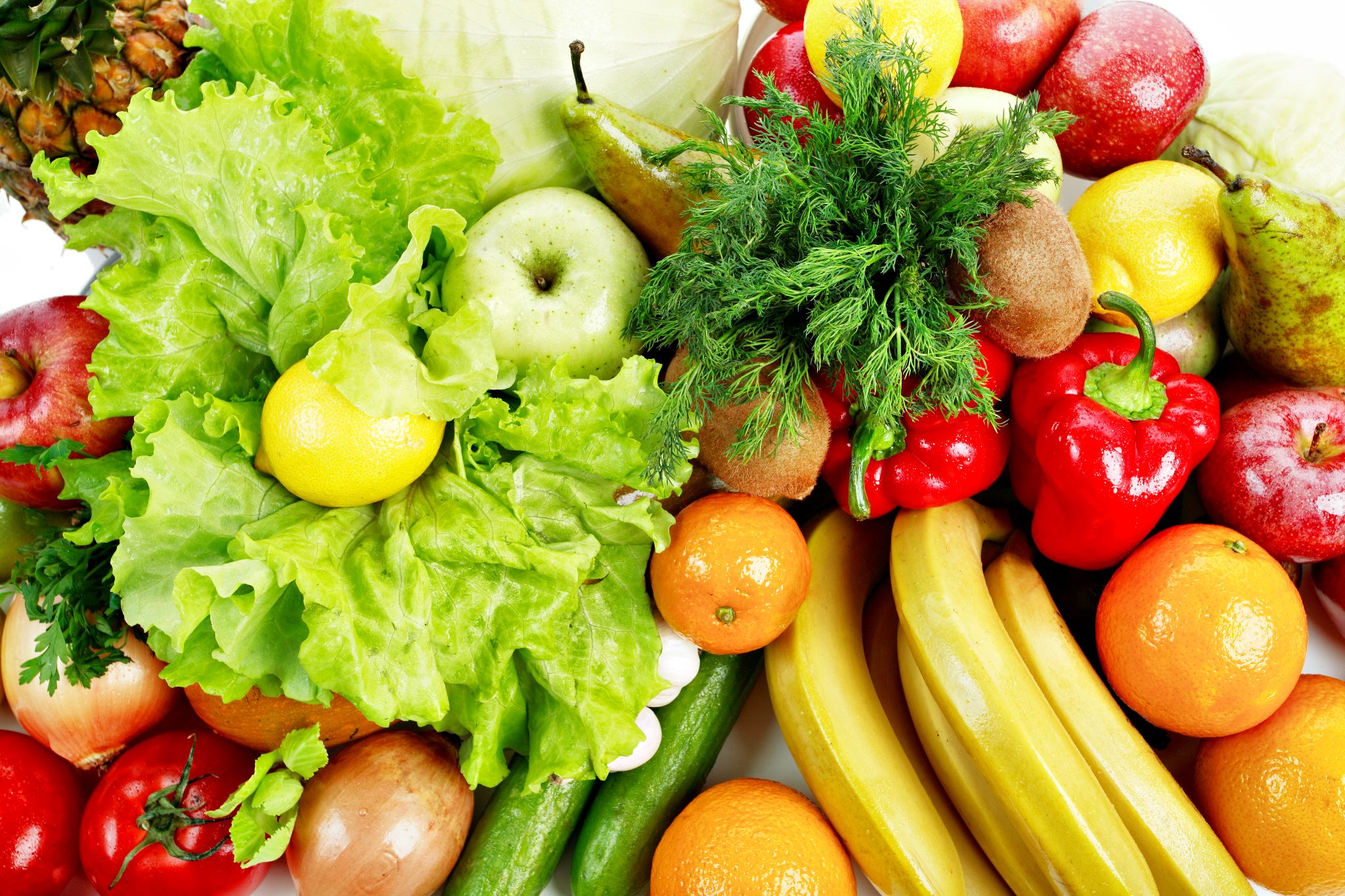 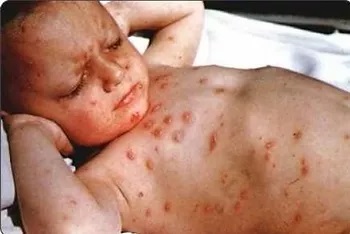 VITAMINY - aktivita - Skupinová práce
INSTRUKCE
studenti se rozdělí do šesti skupin, každá skupina dostane ofocené informace o dvou konkrétních vitaminech 
skupina zpracuje svá témata - min. nutné zodpovědět základní otázky z tabule (rozpustnost, zdroje, projevy nedostatku, nadbytku)
PREZENTACE
skupina prezentuje témata - ostatní doplňují tabulku v pracovním listu
JAK VYBRAT TEXT PRO STUDENTY?
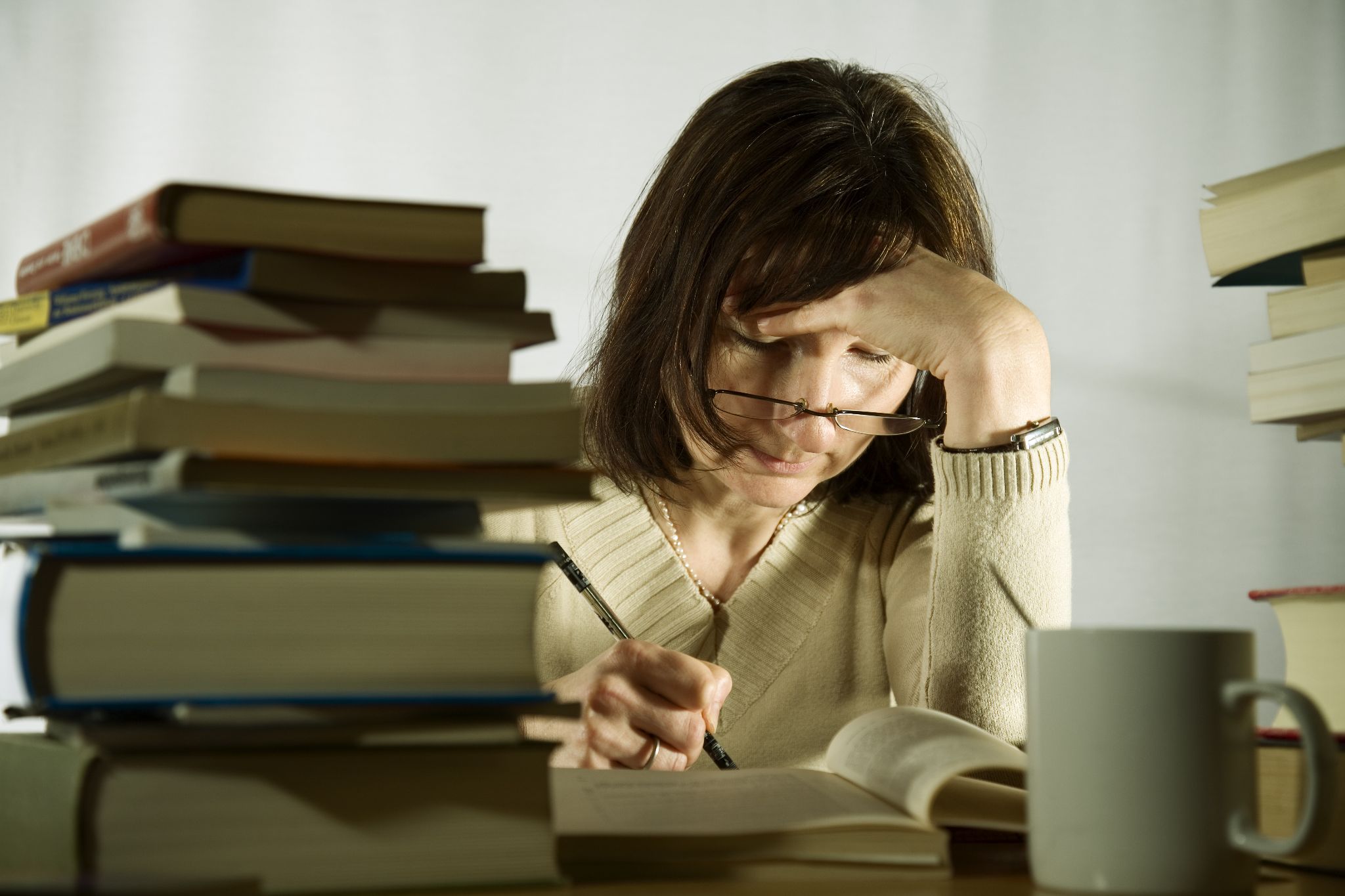 Faktická správnost
Čitelnost a přístupnost
Dostupnost pro pedagoga

Mindel E., Mundis H.: Nová vitaminová bible
vs.
Kolektiv autorů: The healing power of vitamins, minerals & herbs
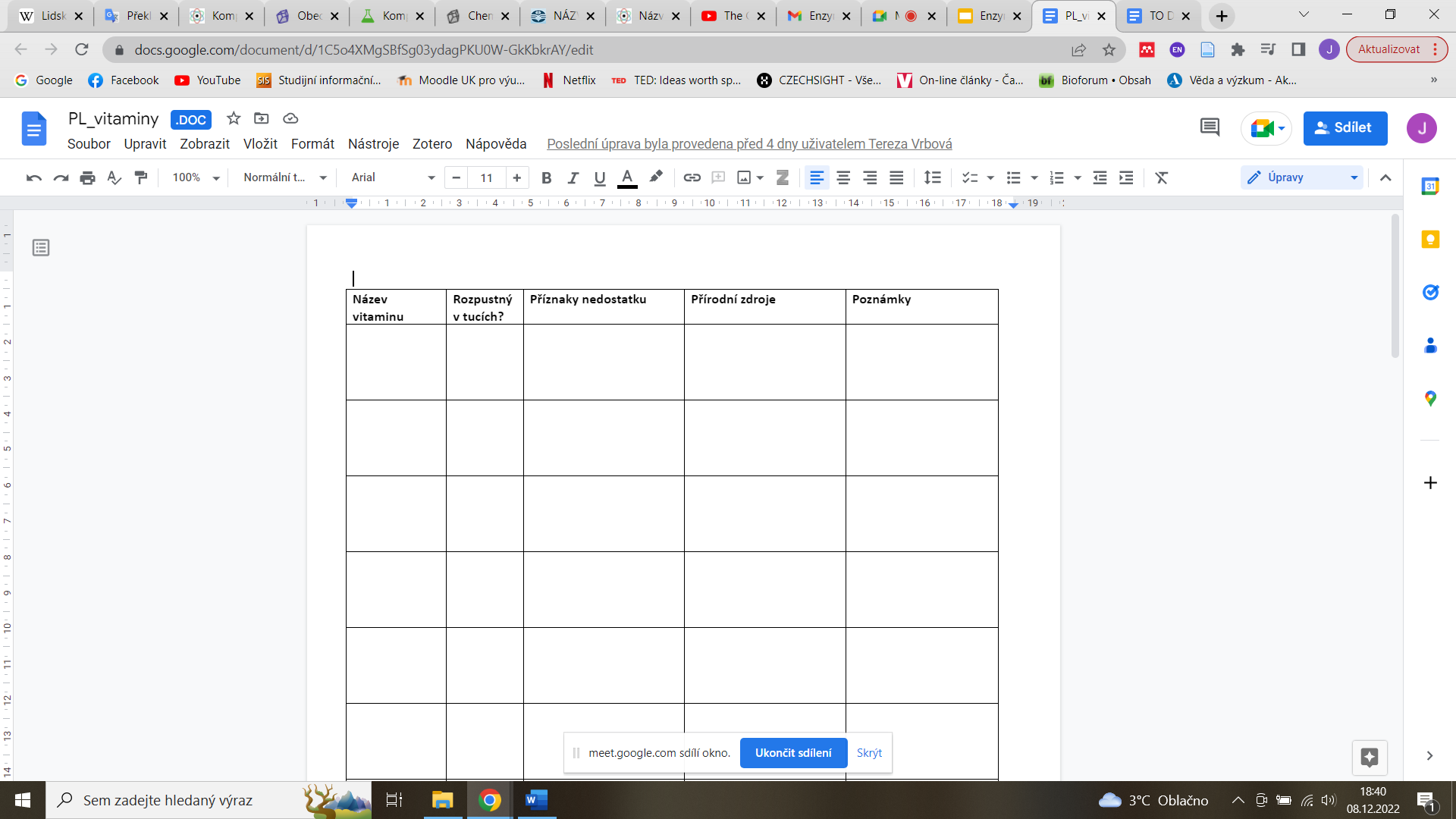 VITAMINY 
- pracovní list
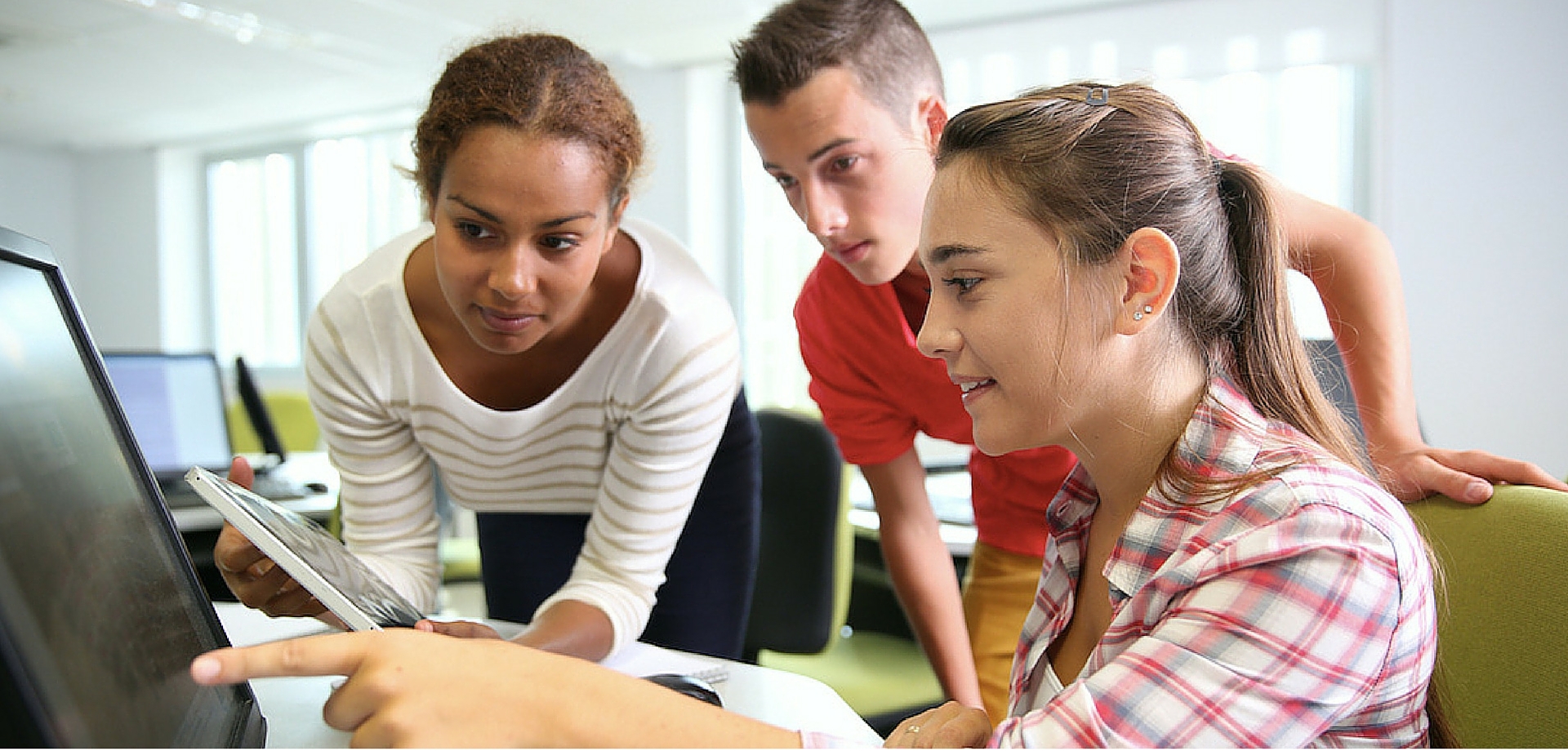 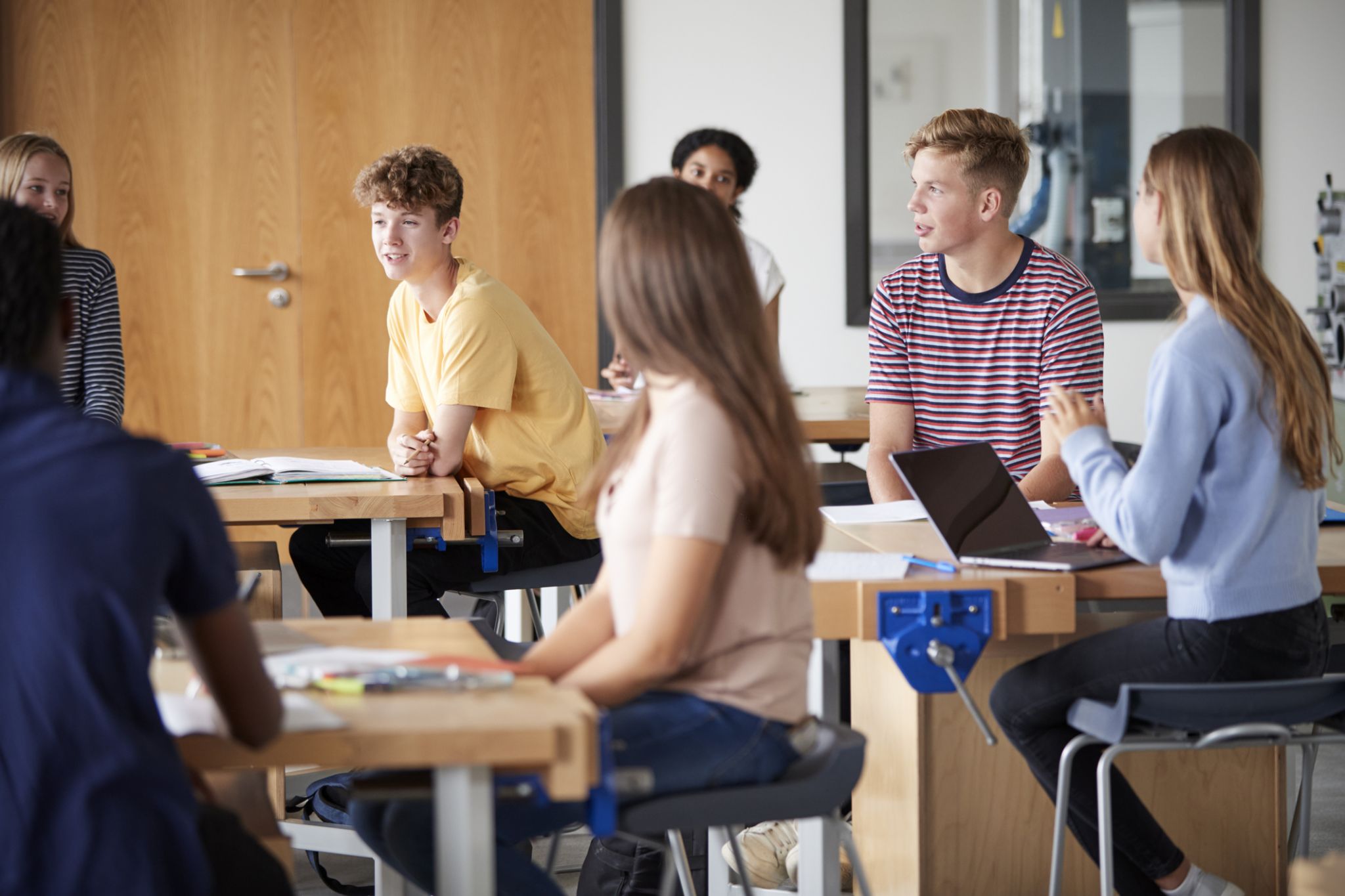 VITAMINY - koncept druhé hodiny 
- kritické myšlení
reflexe skupinové práce - shrnutí zajímavých informací, co jsme nevěděli, co je nejvíce zajímavé, zamyšlení (veganství vs. vitaminy, civilizační vlivy, strava či suplementace…). 
1. Studenti vyjmenují několik nejčastějších příznaků nedostatku vitaminů  (únava, kožní problémy) - napíšeme na tabuli
2. Ke každému příznaku postupně zapíšeme, nedostatek jakých vitaminů jej může způsobovat
3. Otázku otočíme - je daný příznak skutečně vždy projevem avitaminózy? Diskutujeme
závěrečný pokus - důkaz vitaminu C a jeho popis
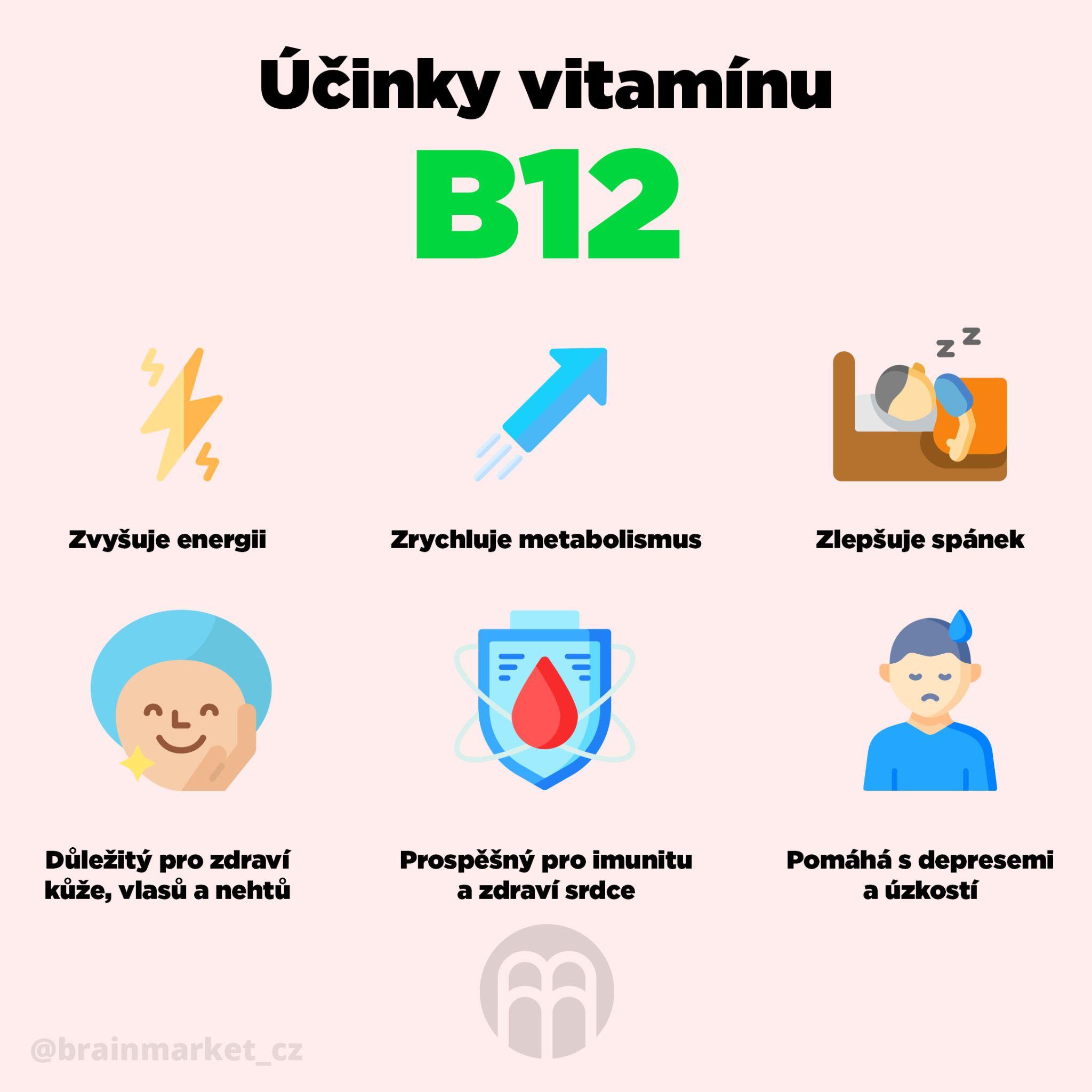 PROPOJENÍ VITAMINŮ
s ŽIVOTEM
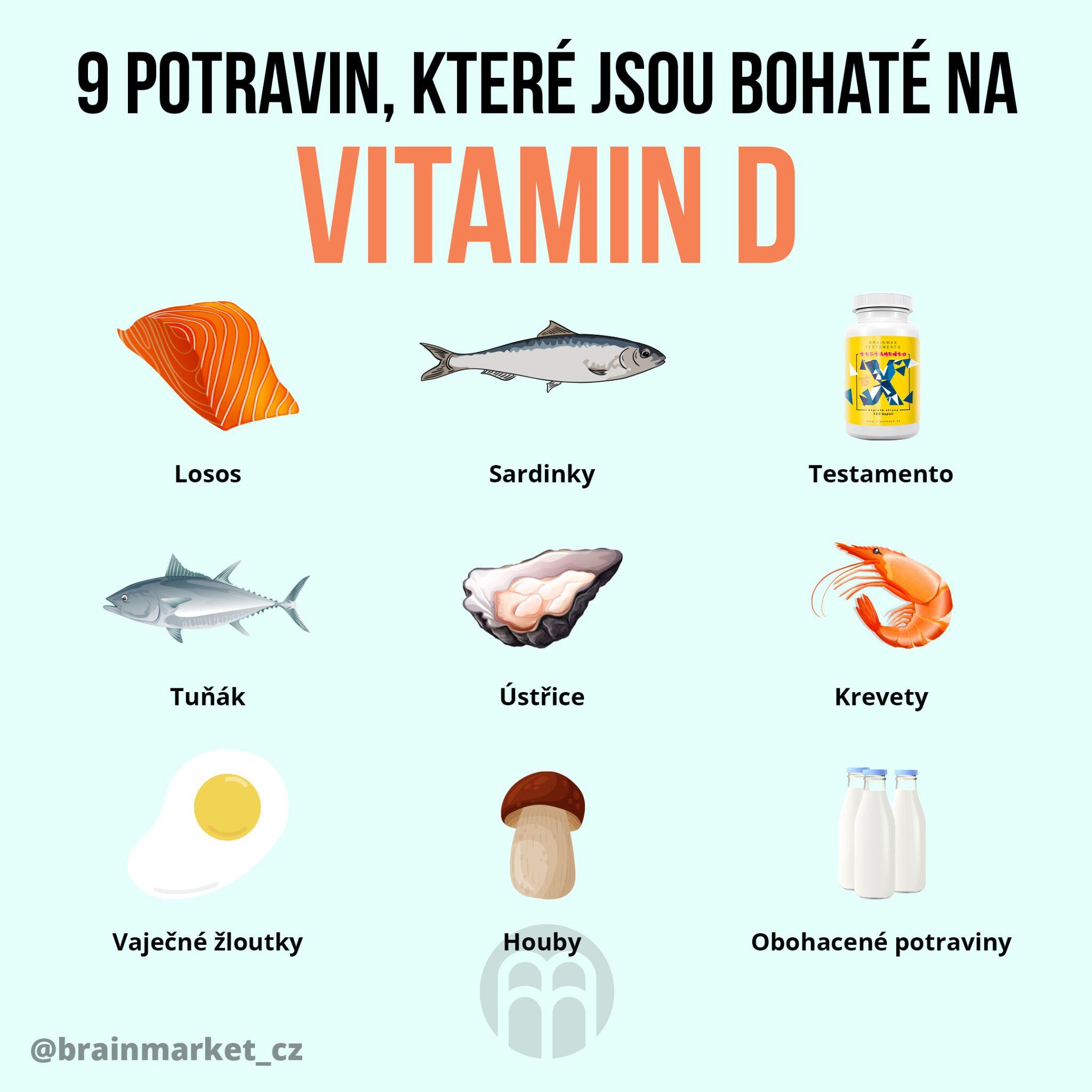 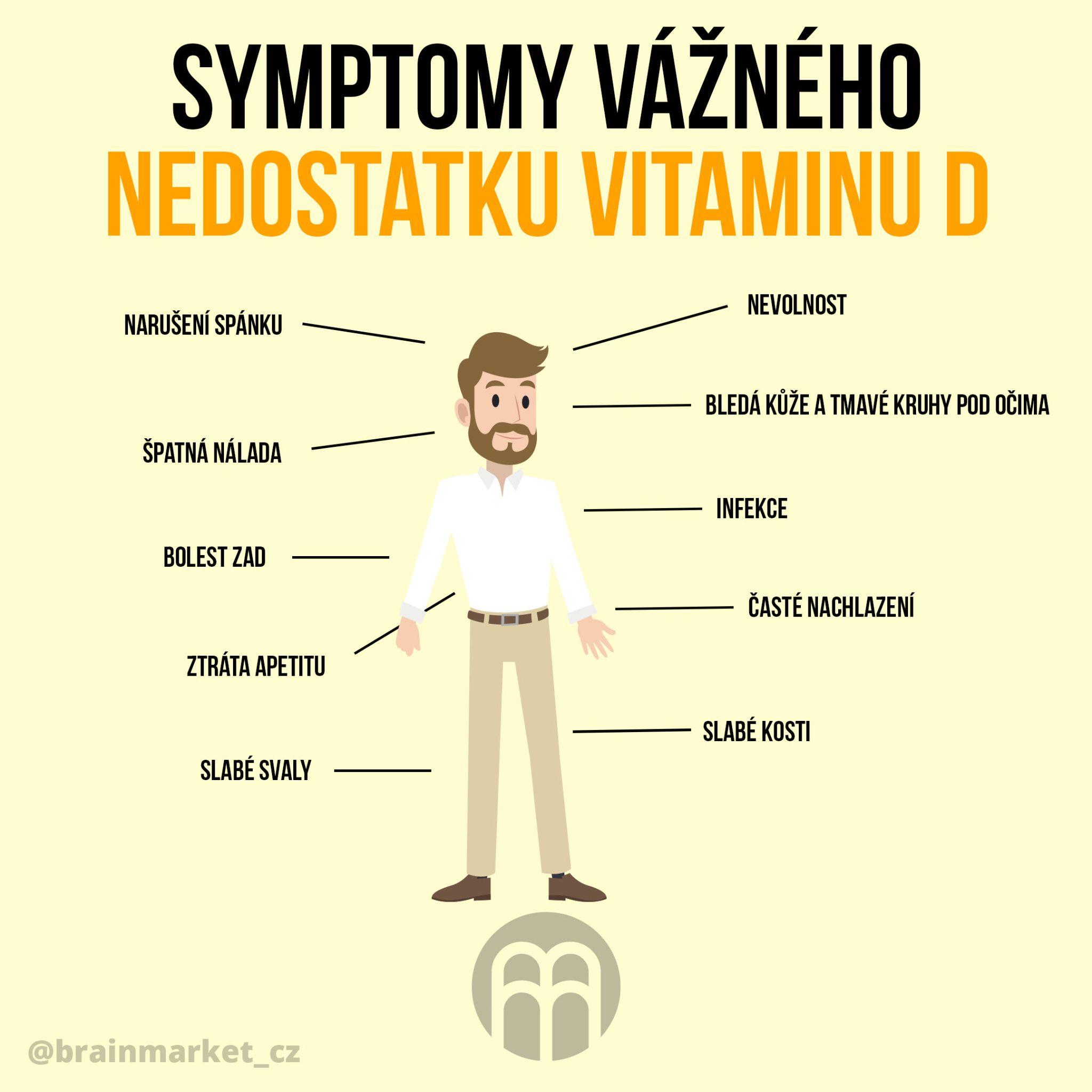 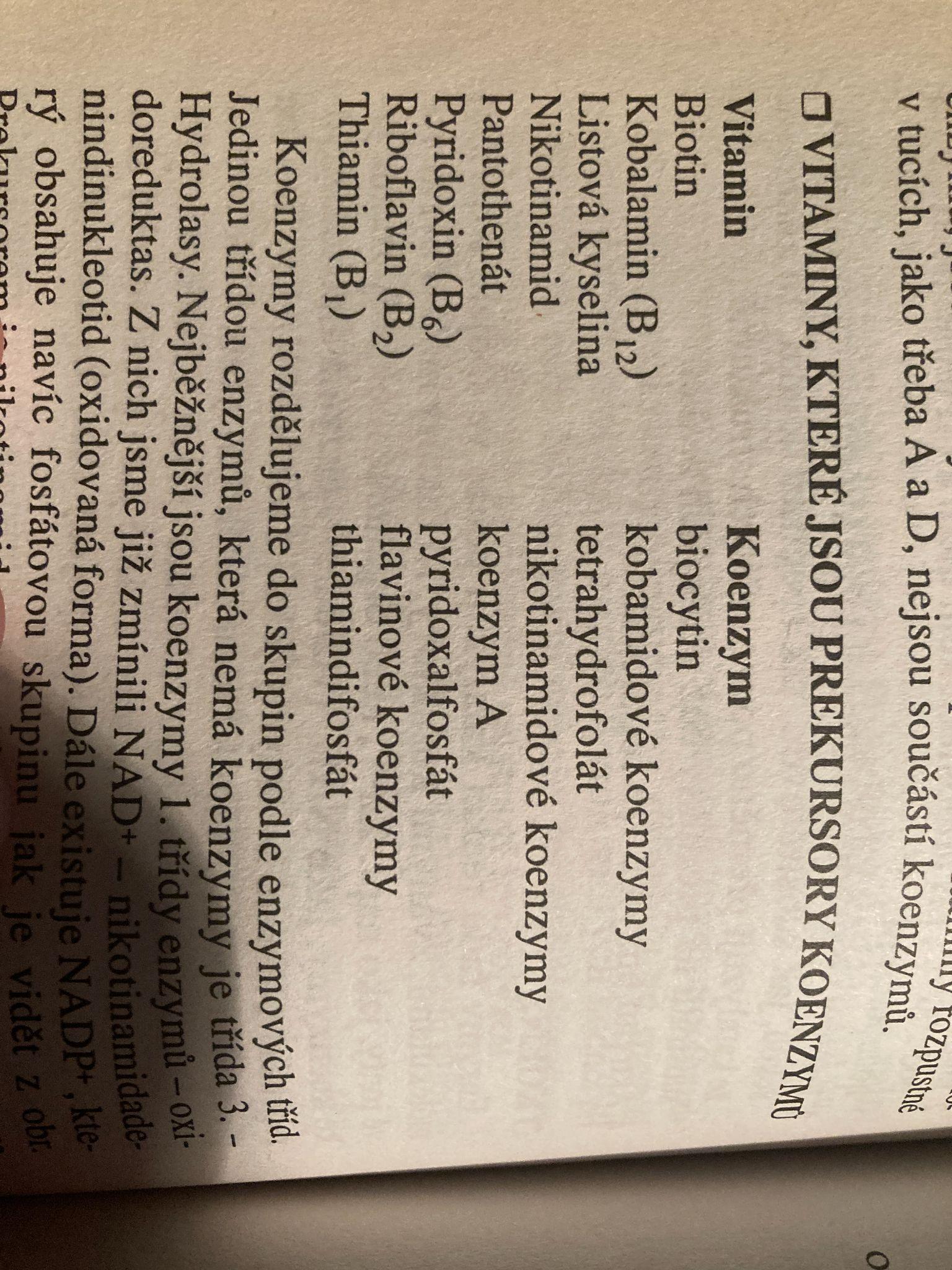 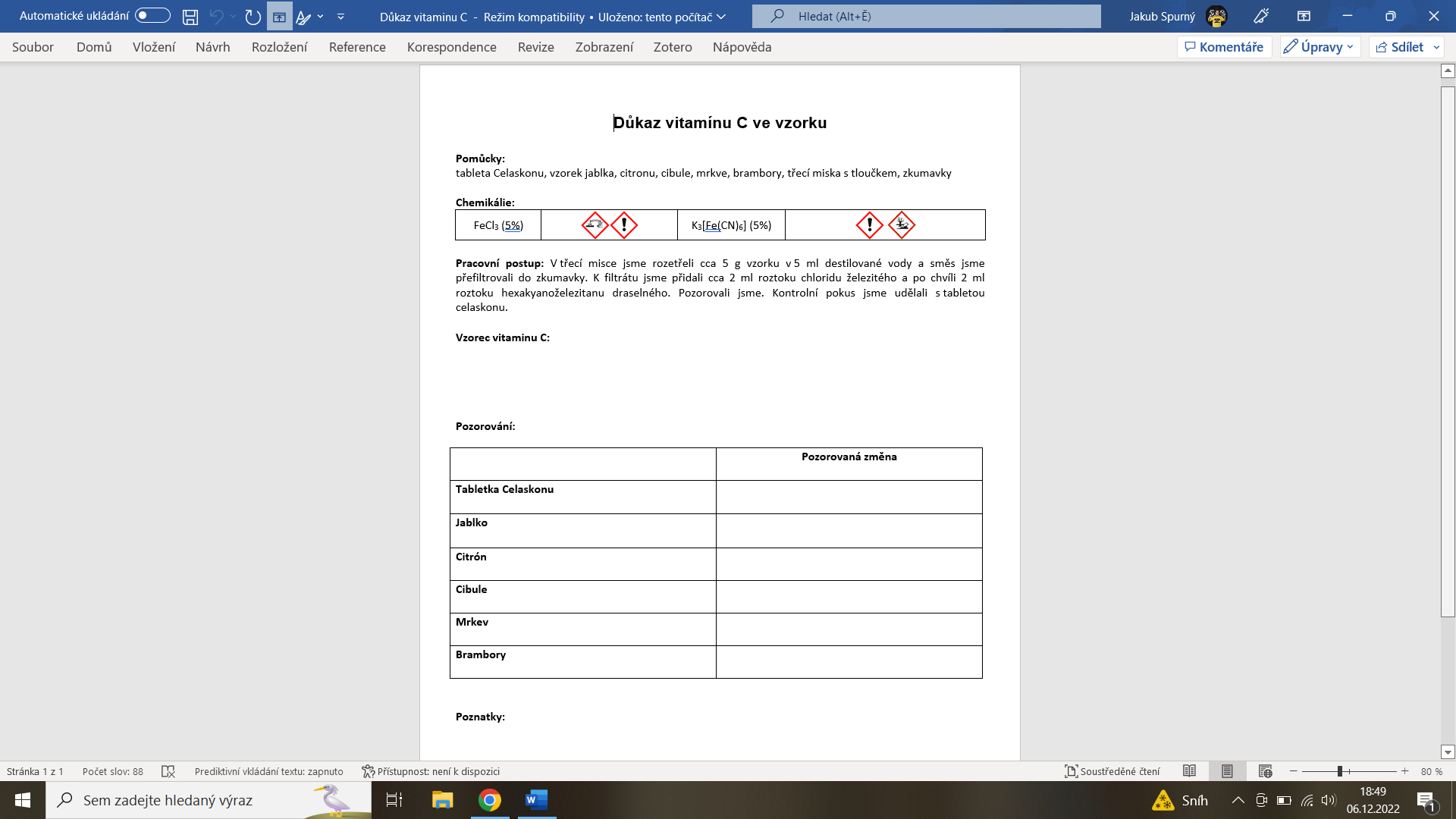 VITAMINY - pokus
důkaz vitaminu C
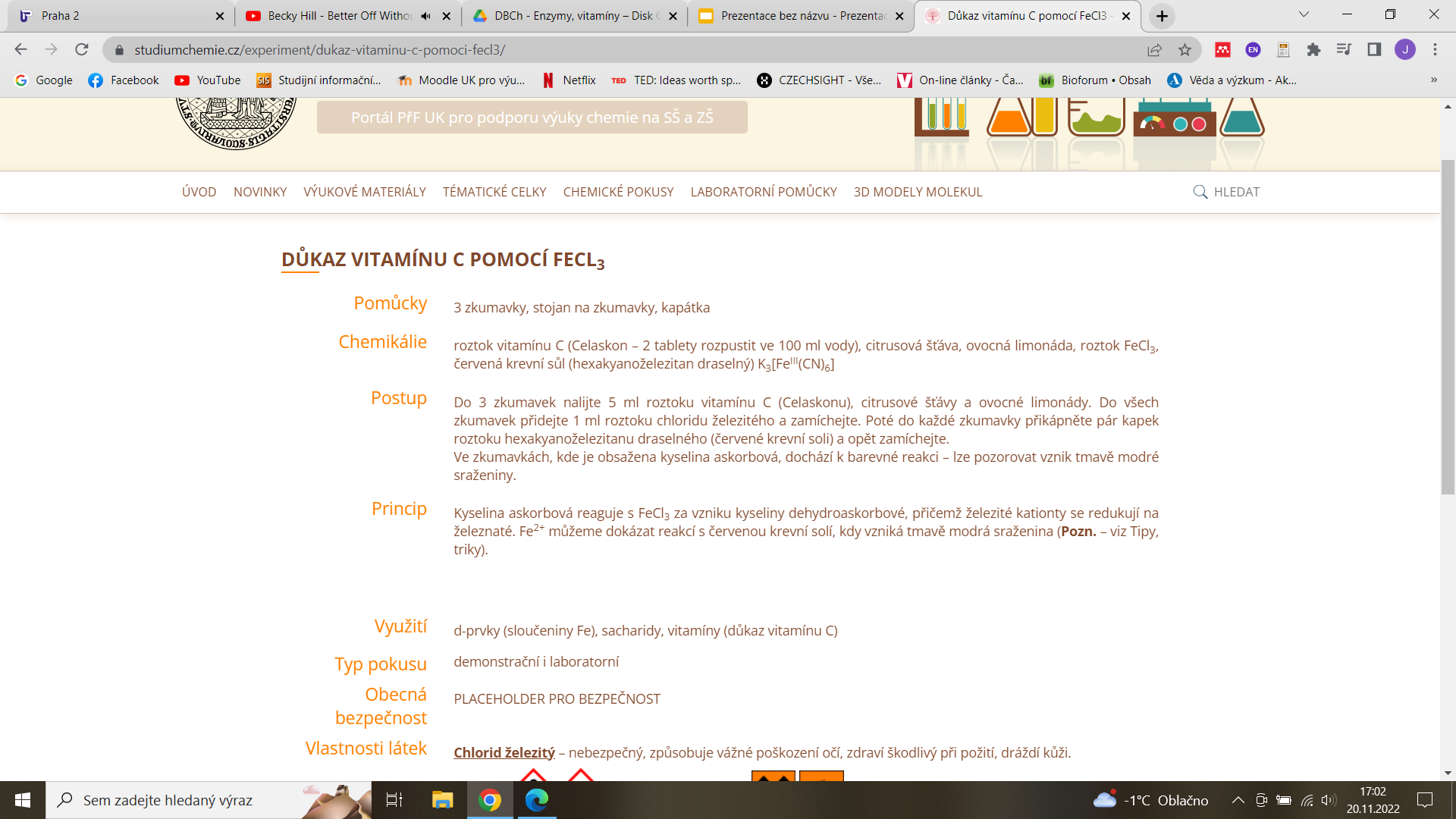 inspirováno: https://studiumchemie.cz/experiment/dukaz-vitaminu-c-pomoci-fecl3/
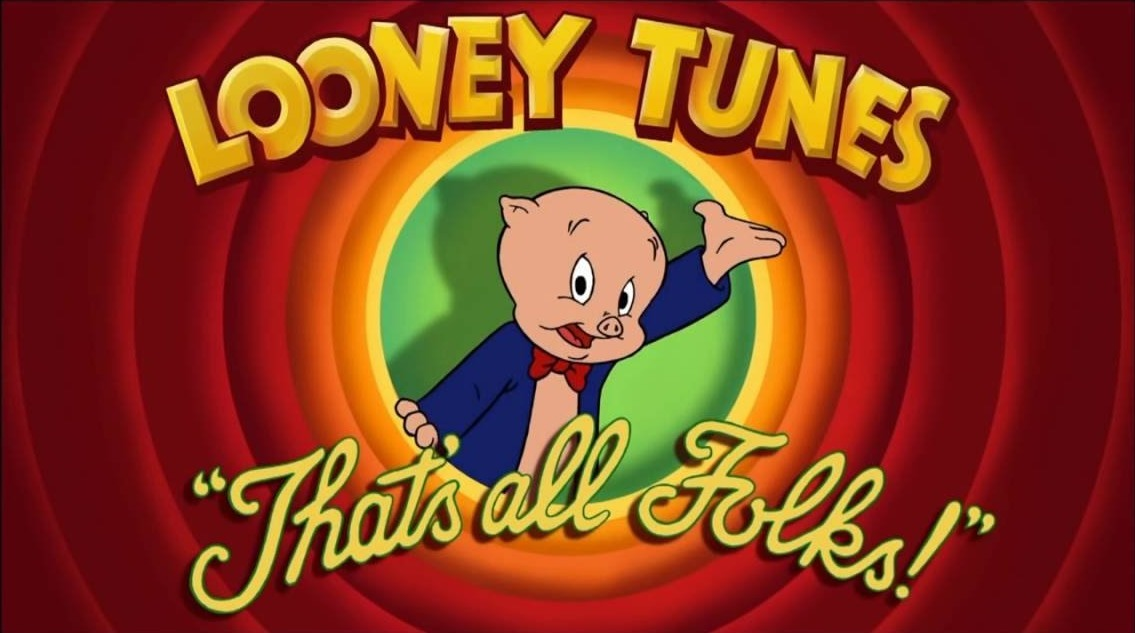